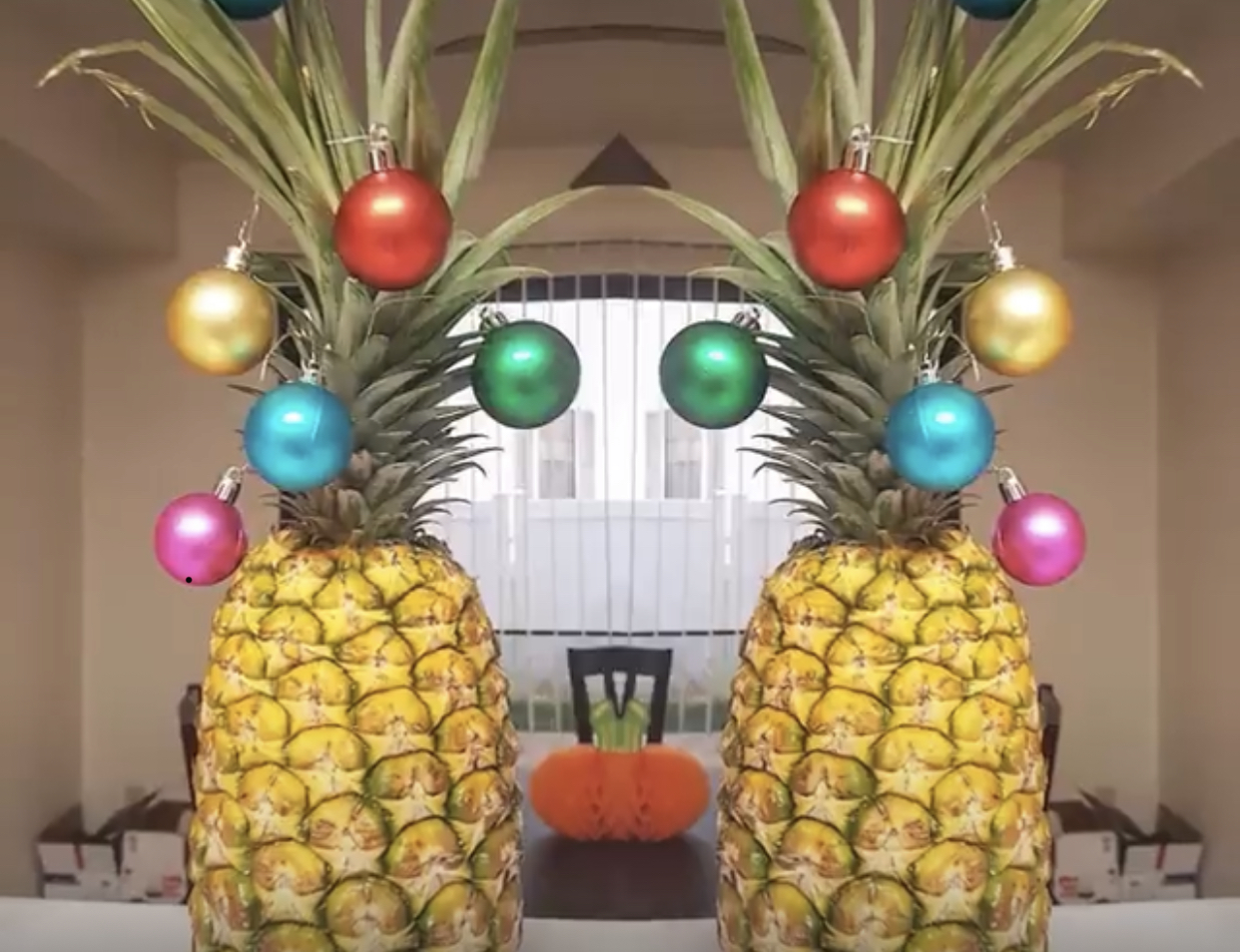 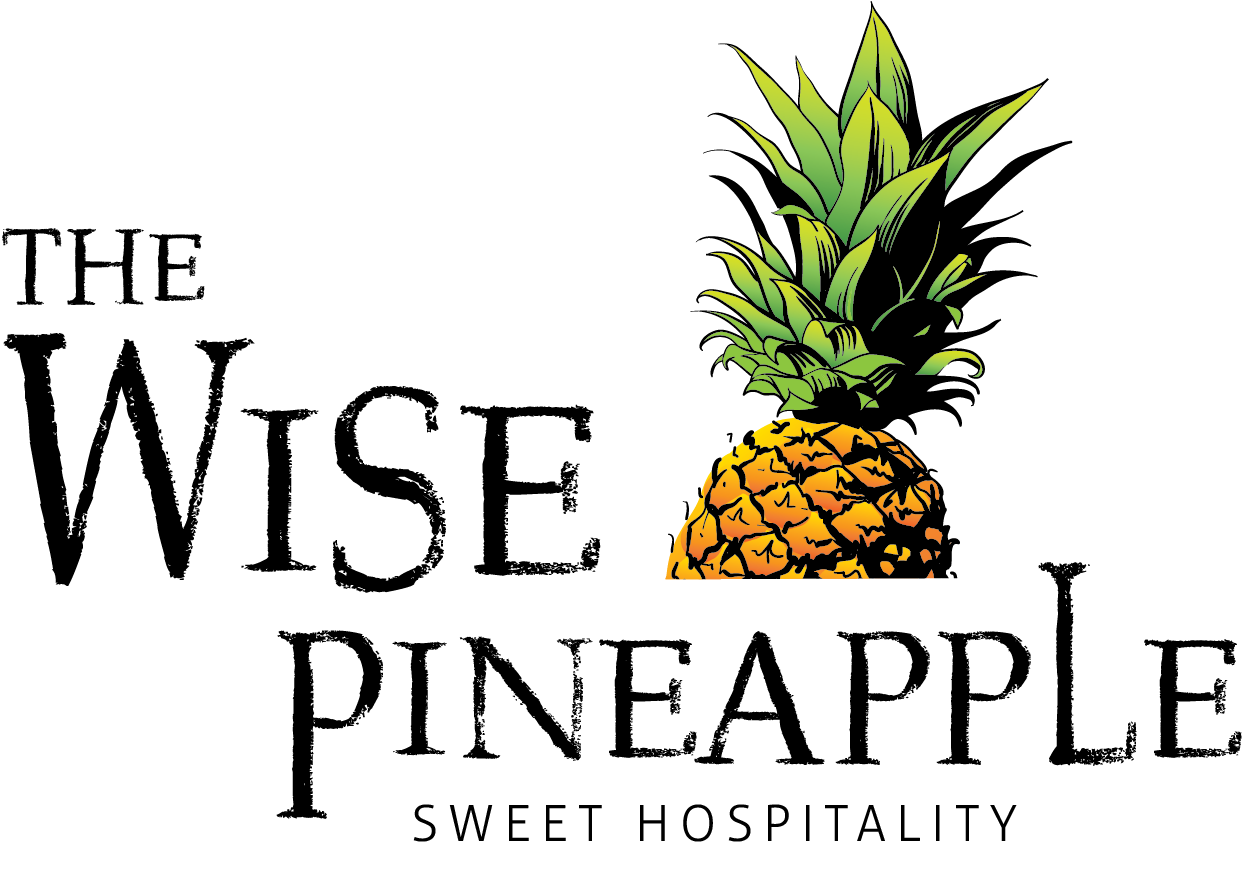 HOLIDAY 
GUIDE
With only a short time left of the year, make the most of the fun holidays coming up to “Make Friends First” with your guests. 

Begin their stay with a sweet welcome and help warm their hearts to your team and your property reviews. 

Lead from the Heart and be intentional about creating an extraordinary holiday experience.
Friends
Make 

First
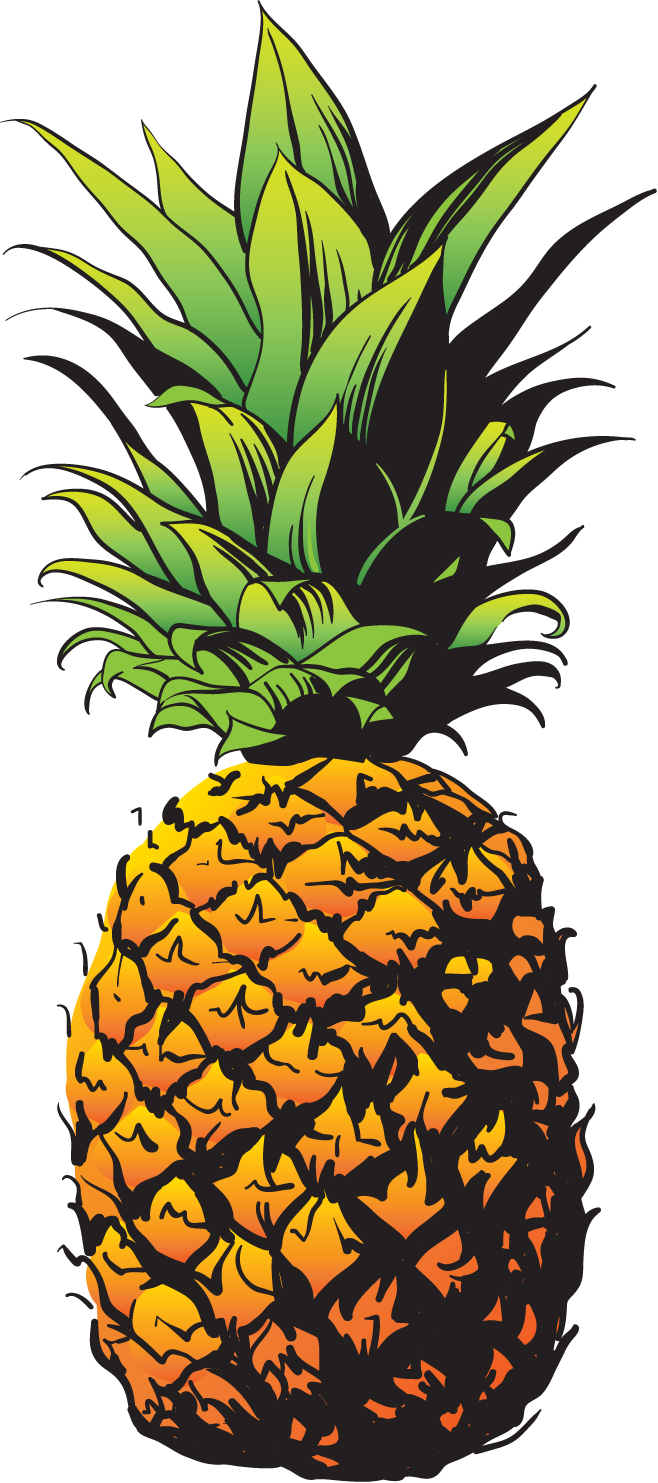 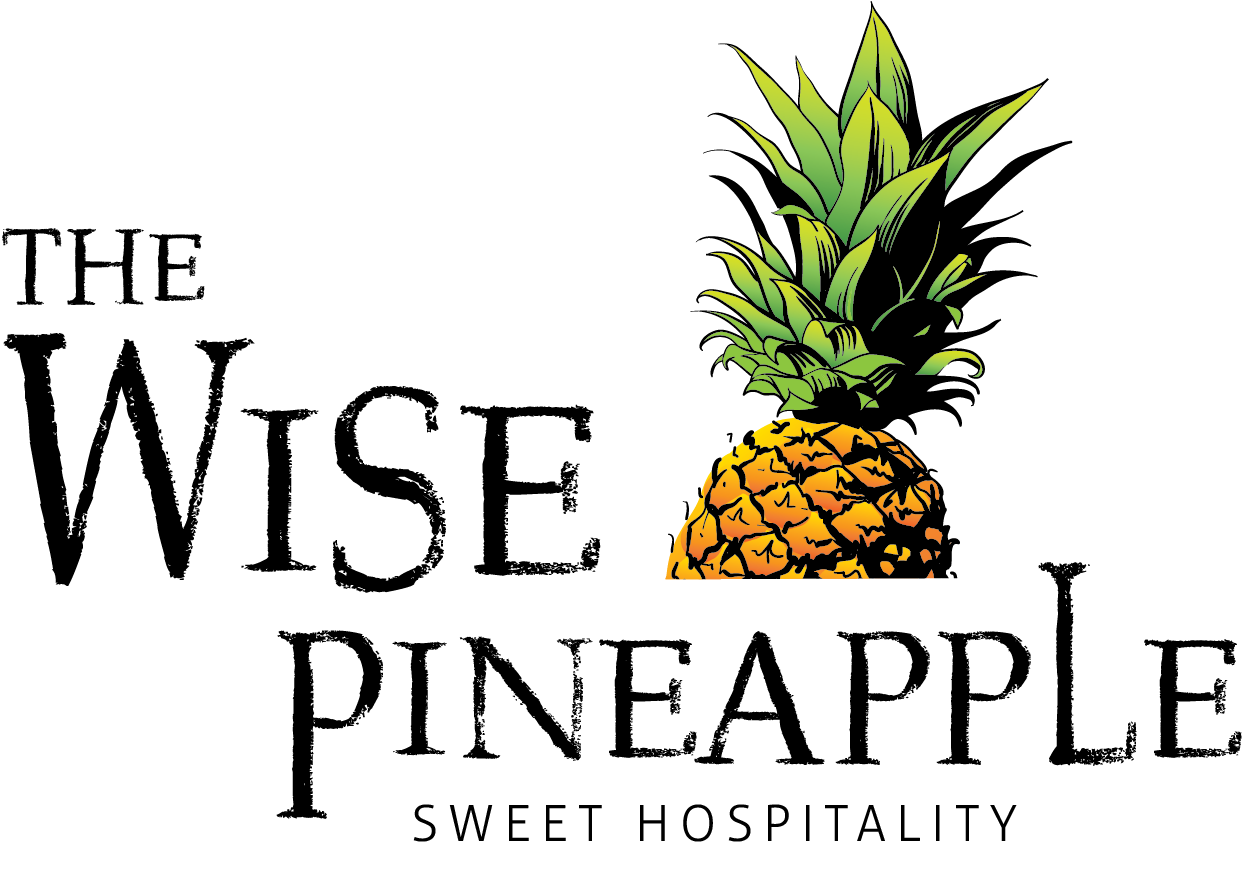 [Speaker Notes: Add make friends first slide]
NOVEMBER AND DECEMBER HOLIDAYS
All Saint's Day 
Dia de los Muertos (Day of the Dead) 
 All Soul's Day - usually on the 2nd 
 Daylight Savings time ends gain 1 hour of sleep 
 U.S. General Election Day - please exercise your right to vote 
Veteran's Day 
Caregiver Appreciation Day 
Sadie Hawkins Day 
Universal Children's Day 
Great American Smokeout - third Thursday 
Thanksgiving Day - fourth Thursday 
Black Friday - day after Thanksgiving 
Daily November holidays and special days
St. Nicholas Day
Advent begins 
 Pearl Harbor Day 
 Poinsettia Day 
 Chanukah lasts 8 days 
 Winter Solstice (shortest day of the year) 
 Festivus - for the rest of us! 
 Christmas 
 Boxing Day 
 Kwanzaa 
 National Fruitcake Day 
 New Year's Eve 
Daily December holidays and special days
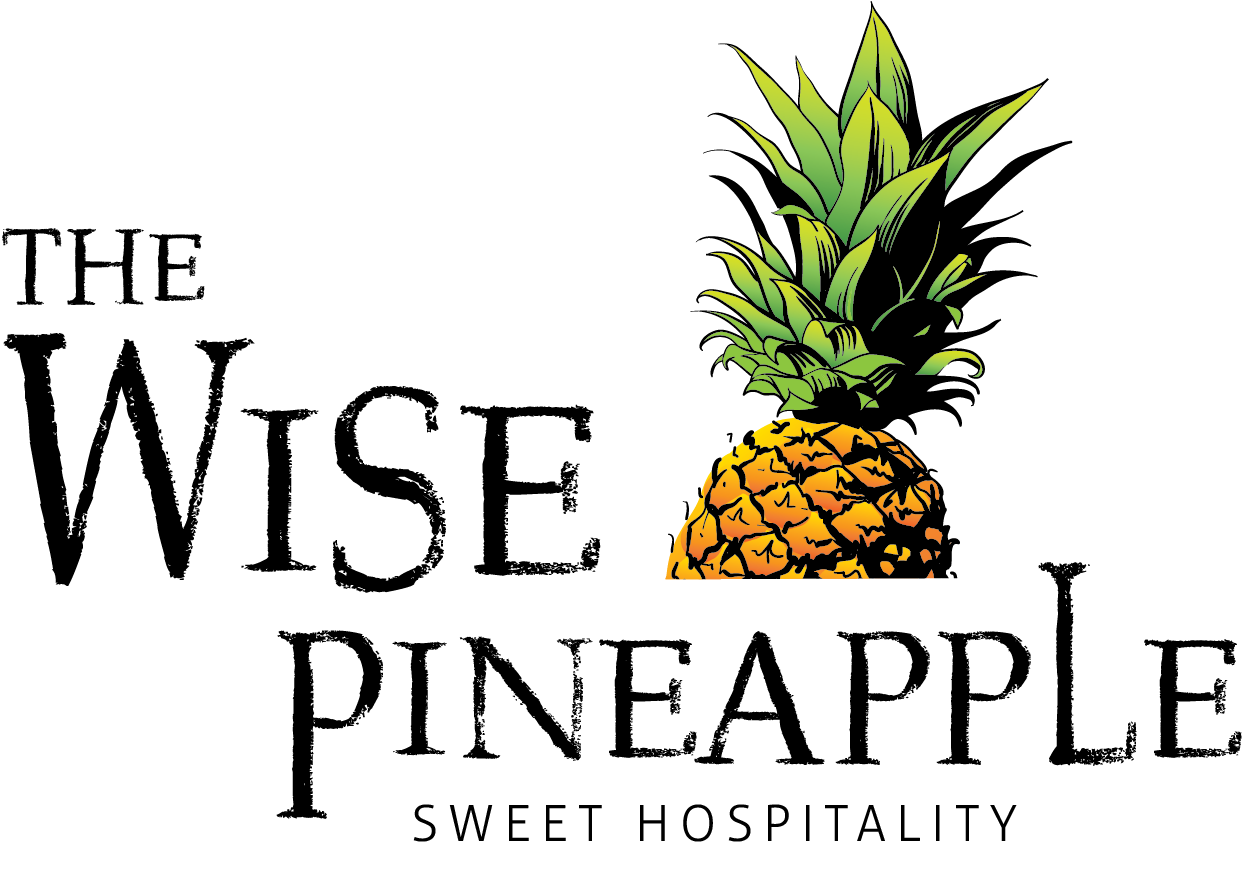 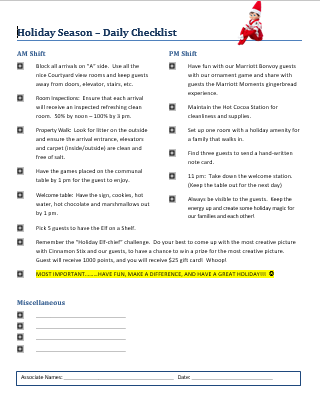 HOLIDAY CHECKLIST
Double Click 👉🏼
Create a holiday checklist outlining key drivers and special activities that are different during the holidays.  It might be an occupancy swing or holiday enhancements.
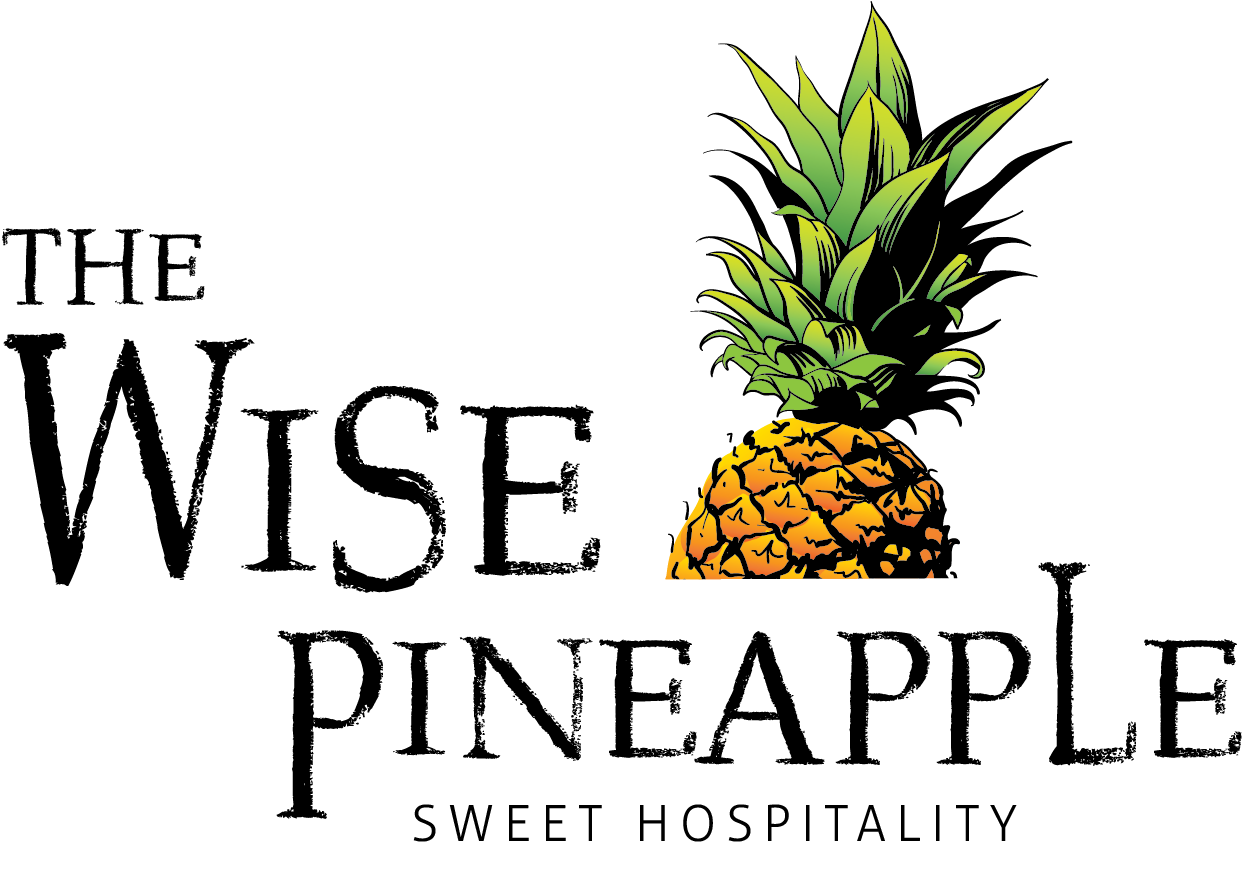 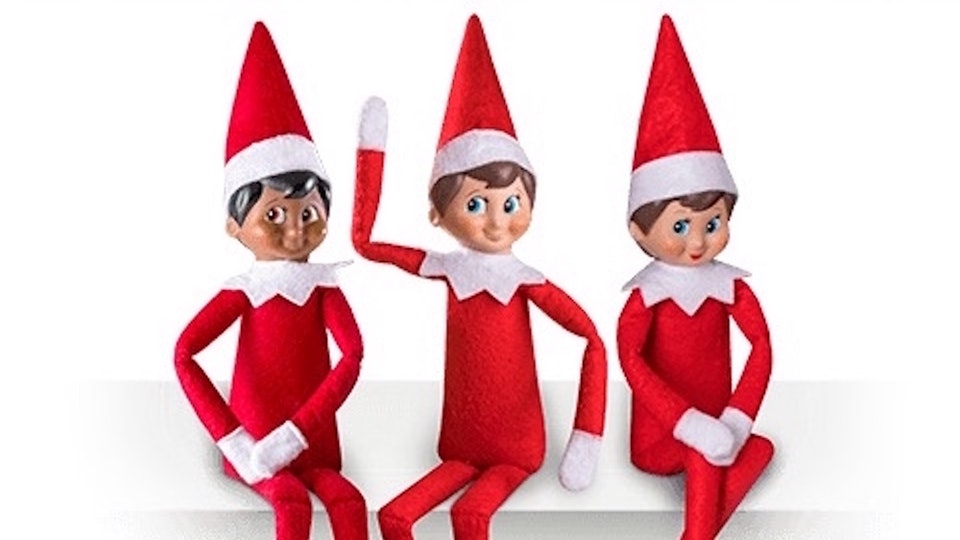 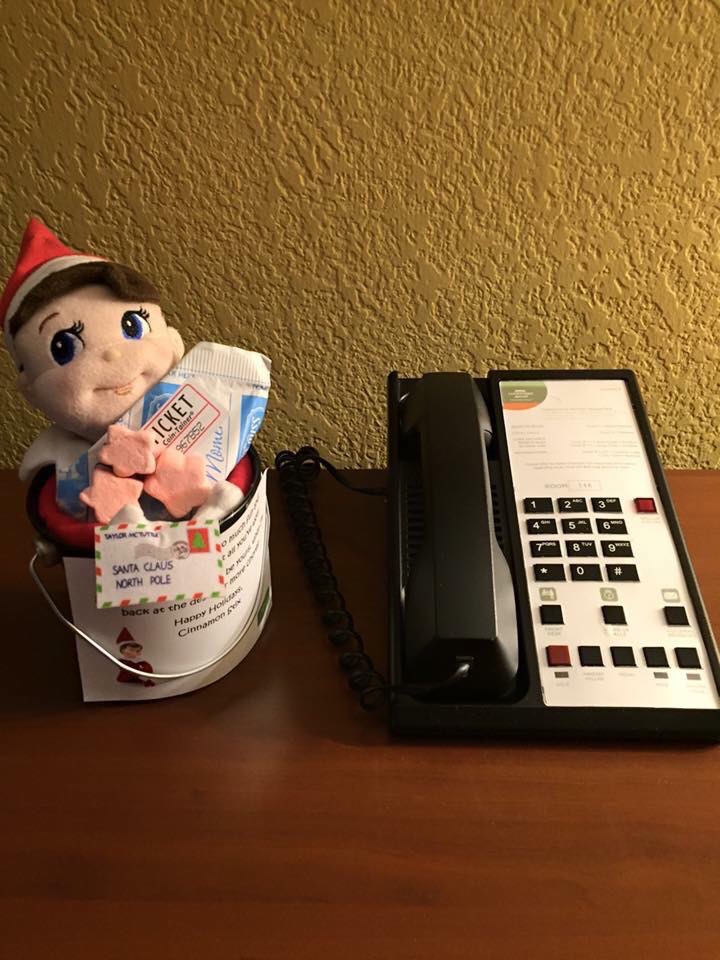 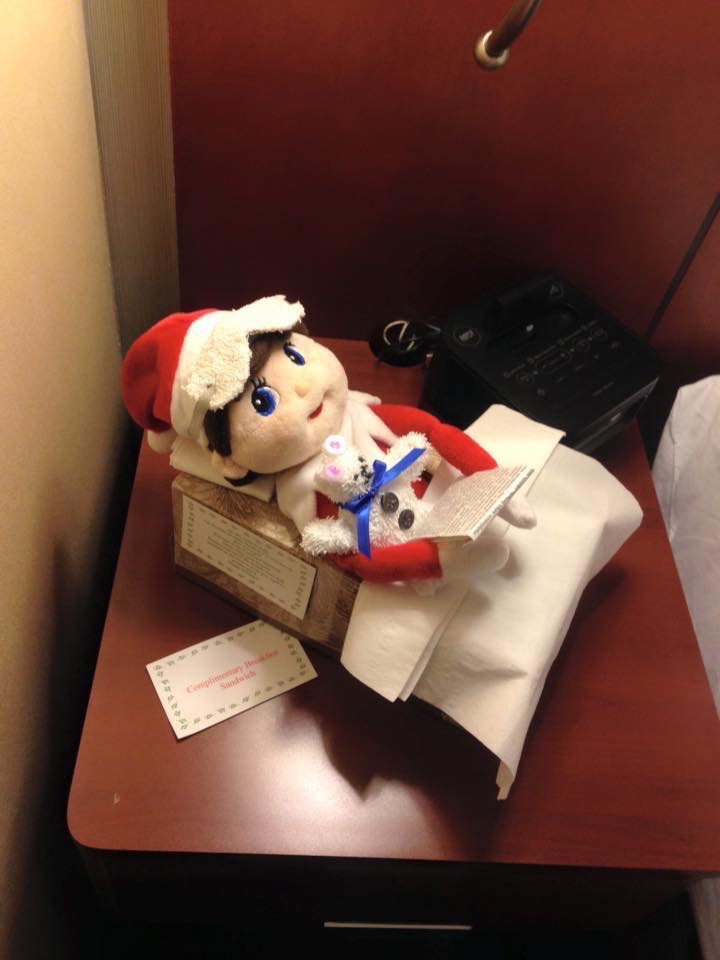 ELF ON A SHELF 
   Have fun selecting a few guests each day to receive a surprise or have an elf scavenger hunt in the lobby!
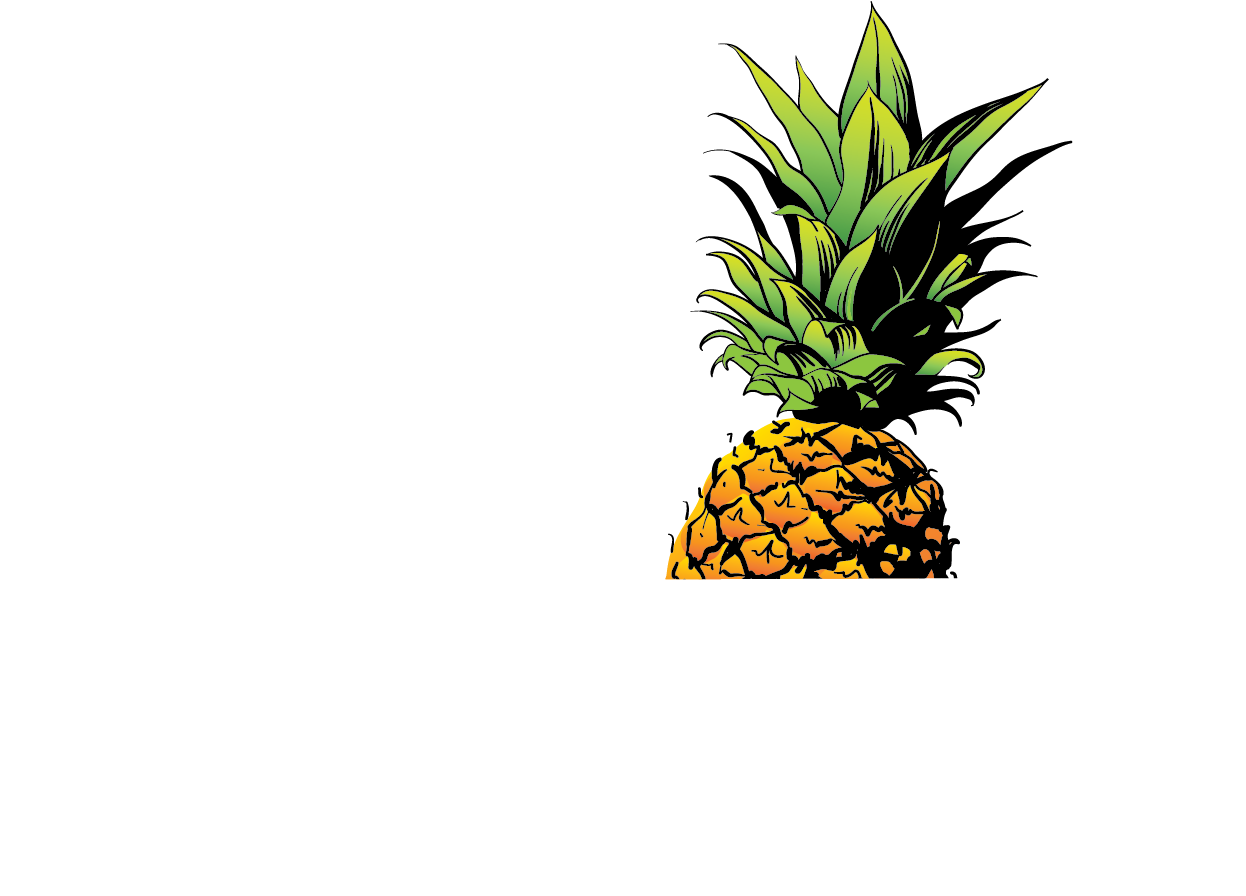 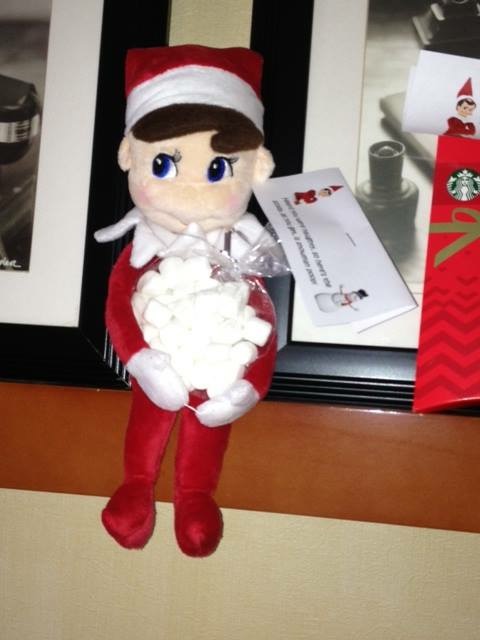 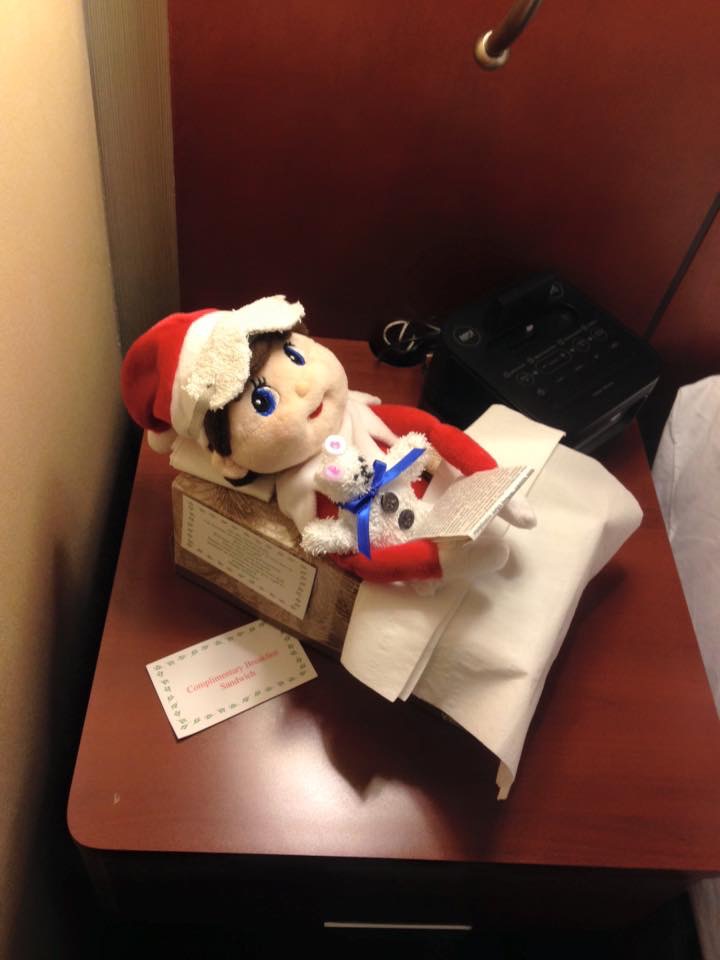 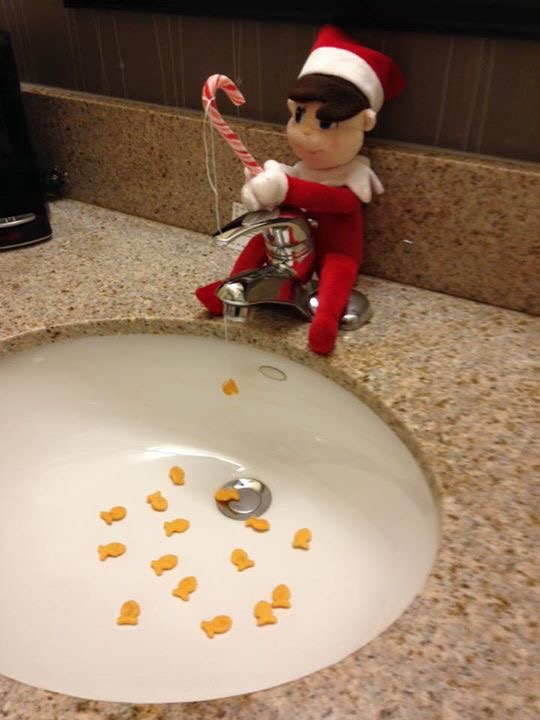 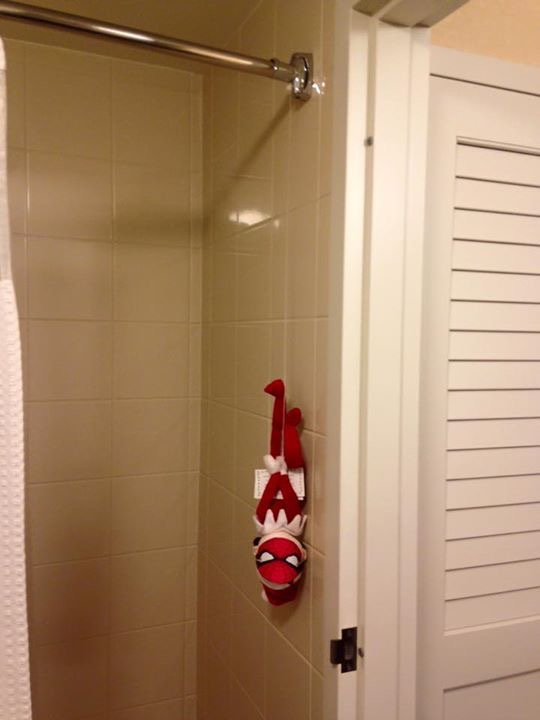 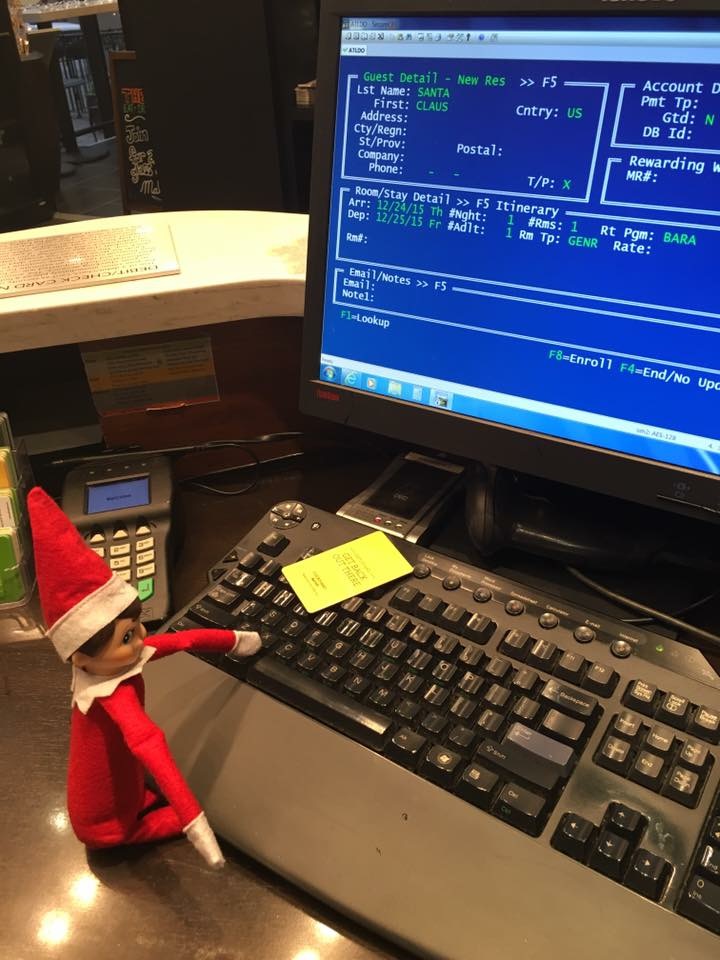 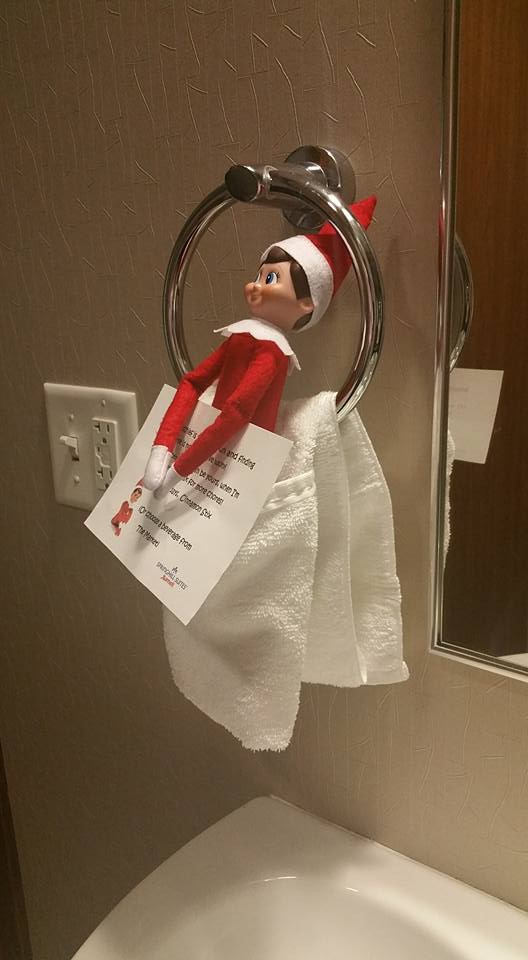 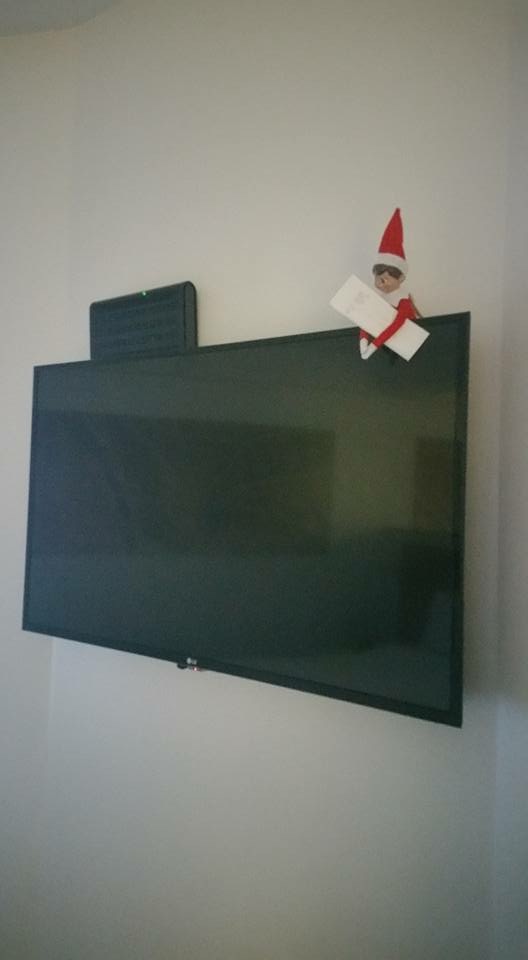 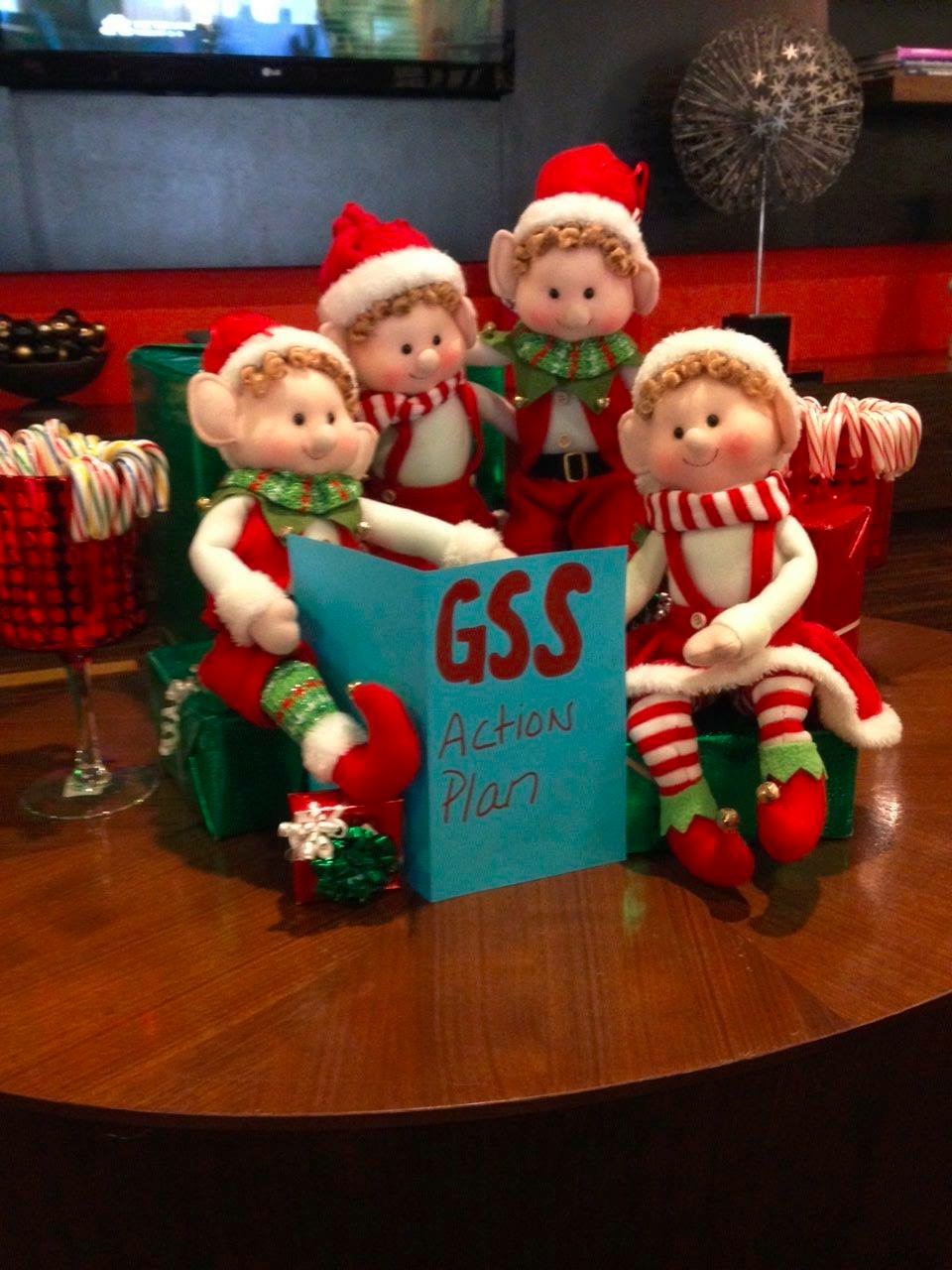 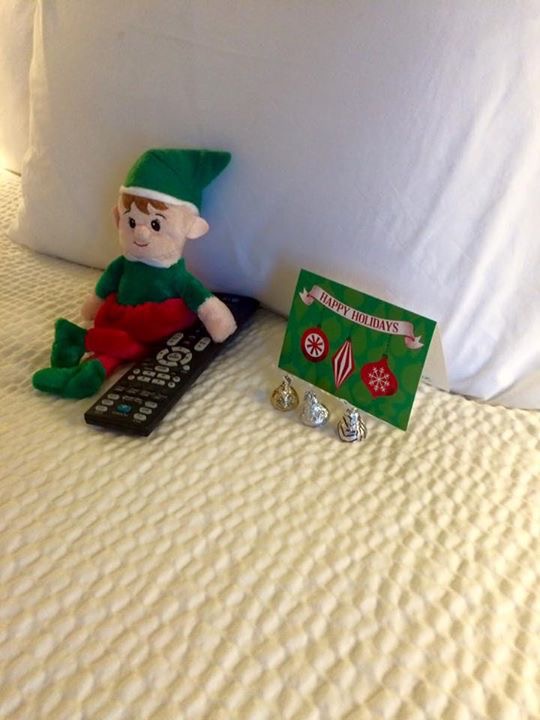 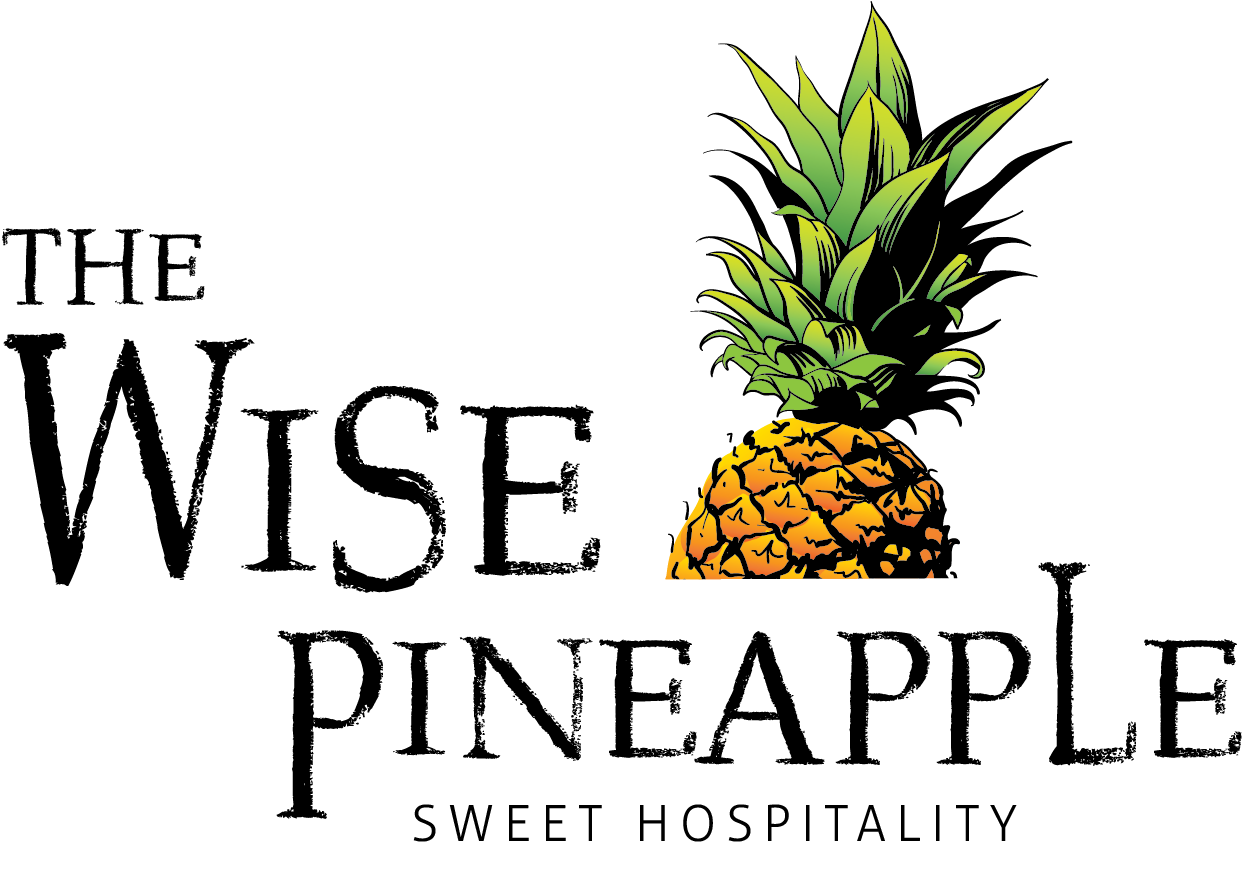 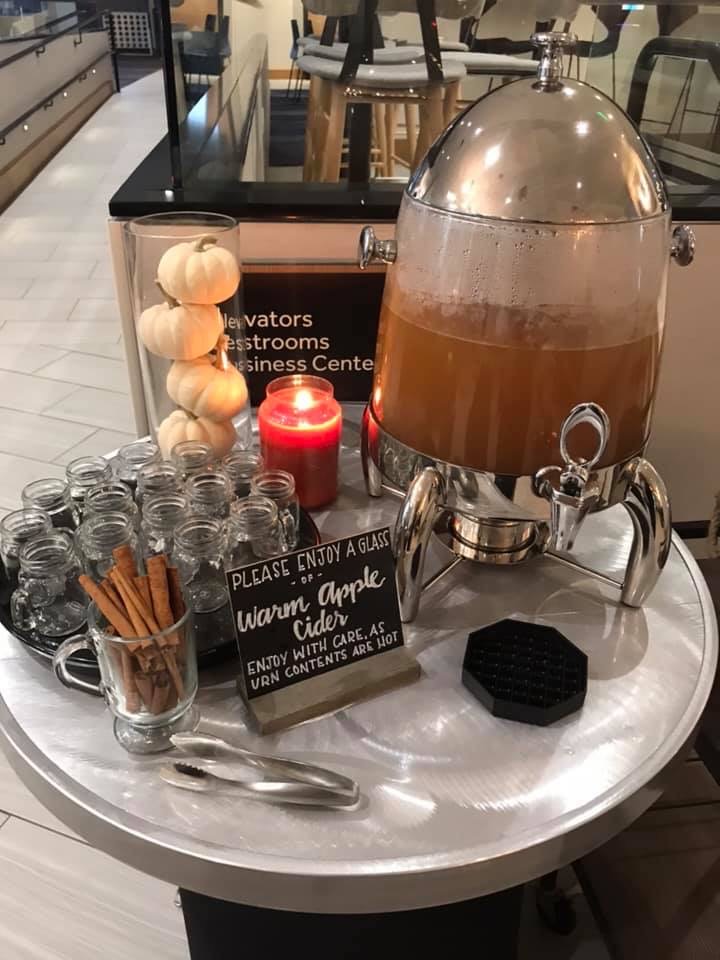 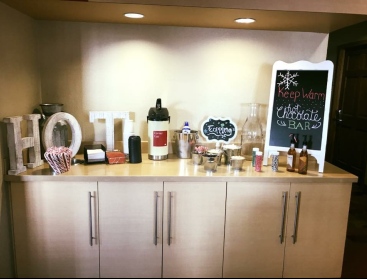 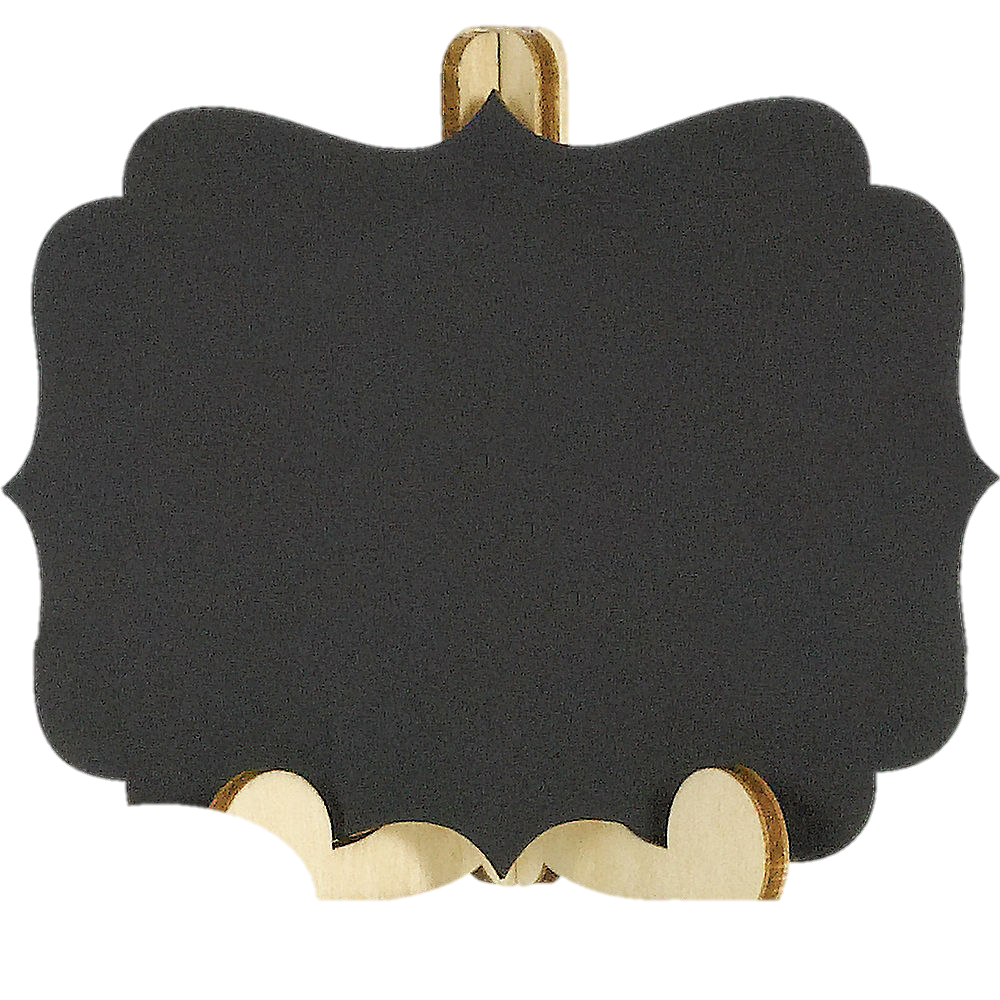 HOT CIDER 
AND COCOA
WELCOME STATION
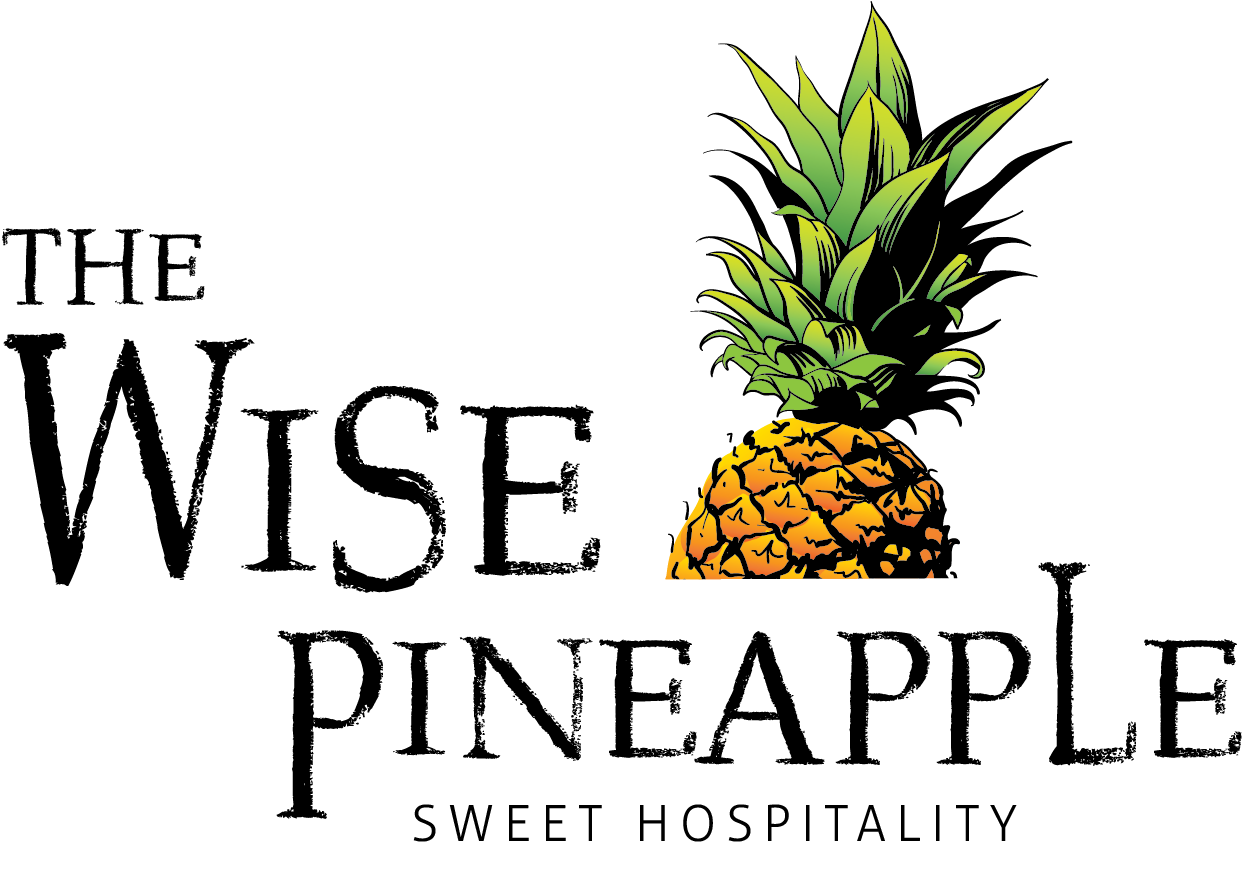 7
[Speaker Notes: TPS Dundee and Deptford Courtyard]
MAKE ROOM FOR A LITTLE FUN WITH GAMES IN THE LOBBY
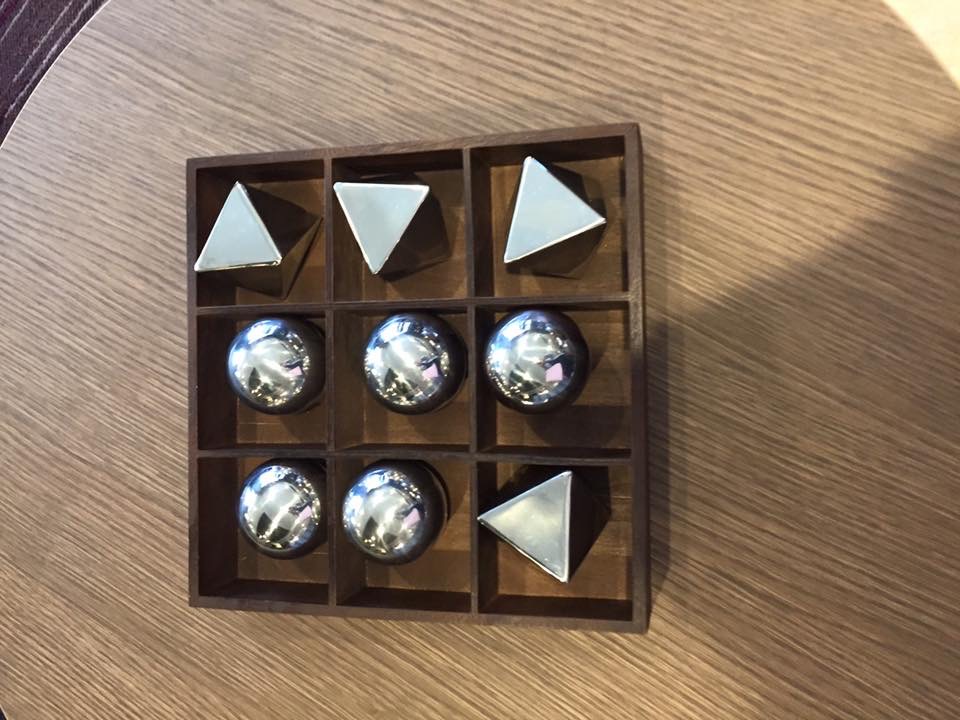 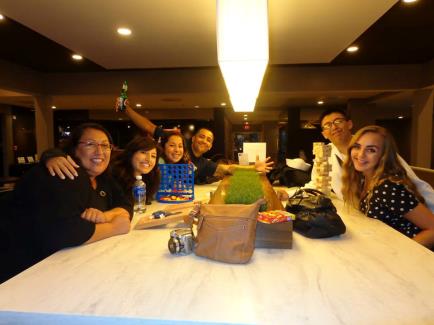 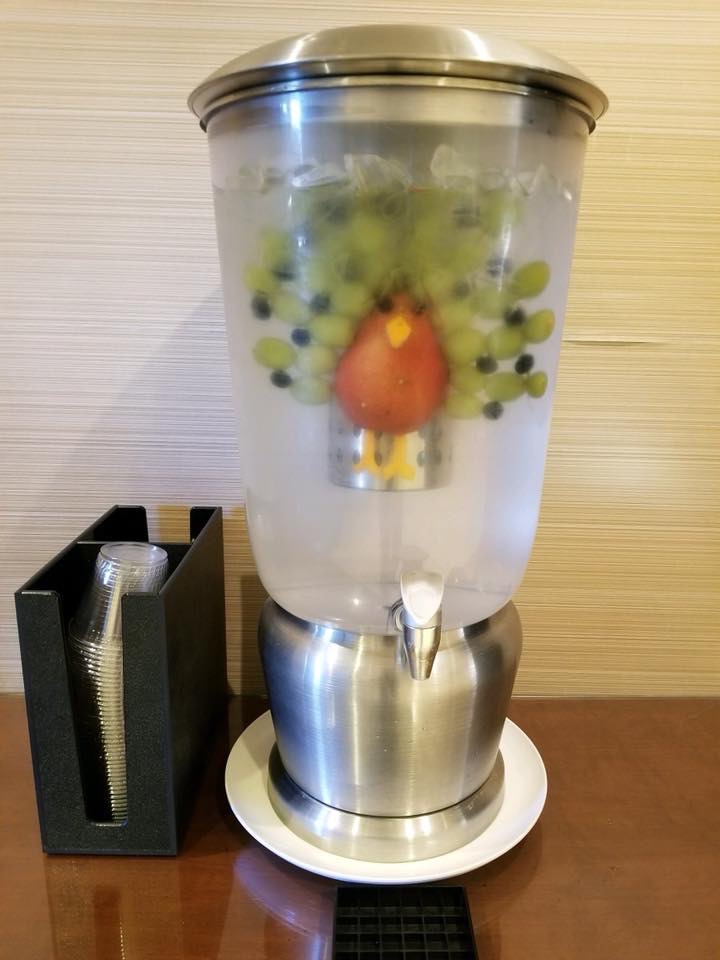 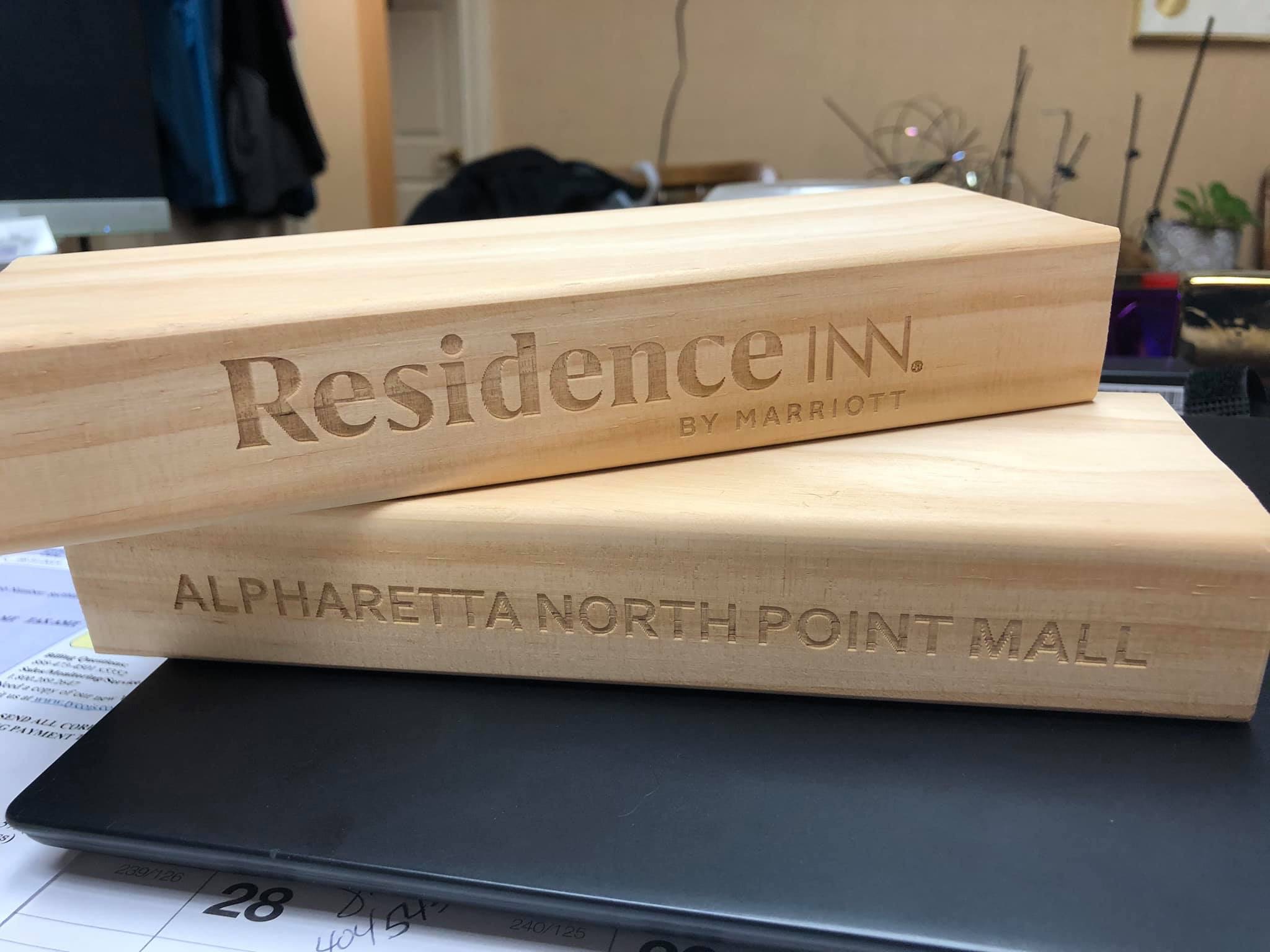 Fun lobby water
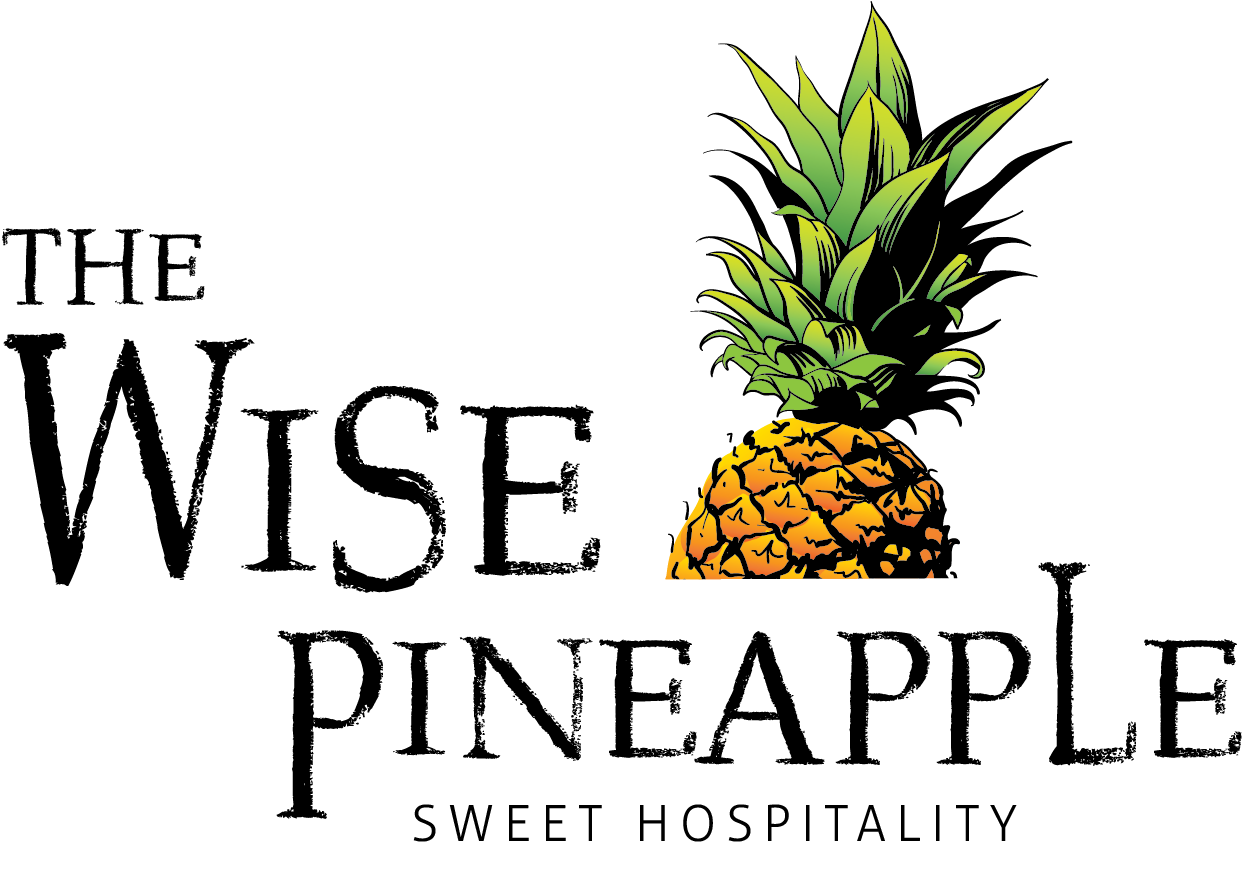 Nehali Patel 
Victorytailgate.com
GET A CUSTOM JENGA ->
CREATE COLORING BOOKS FOR THE KIDS
HOST A COLORING CONTEST
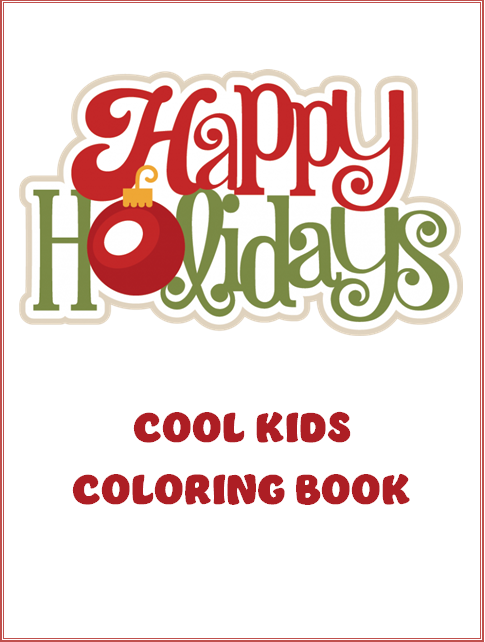 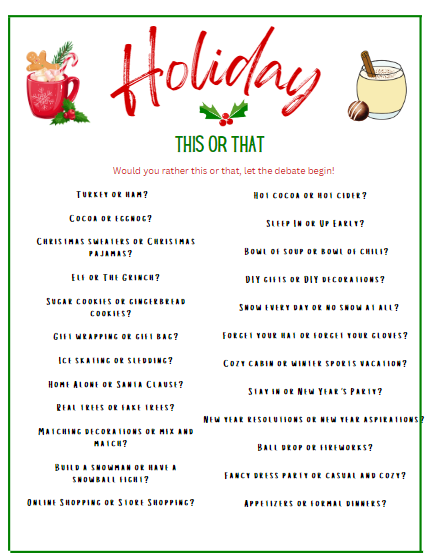 Double Click 👉🏼
Double Click 👉🏼
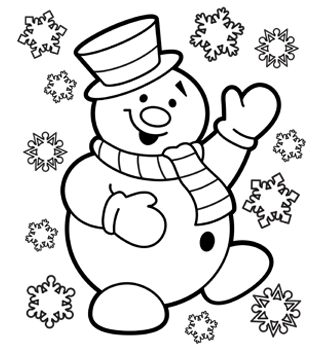 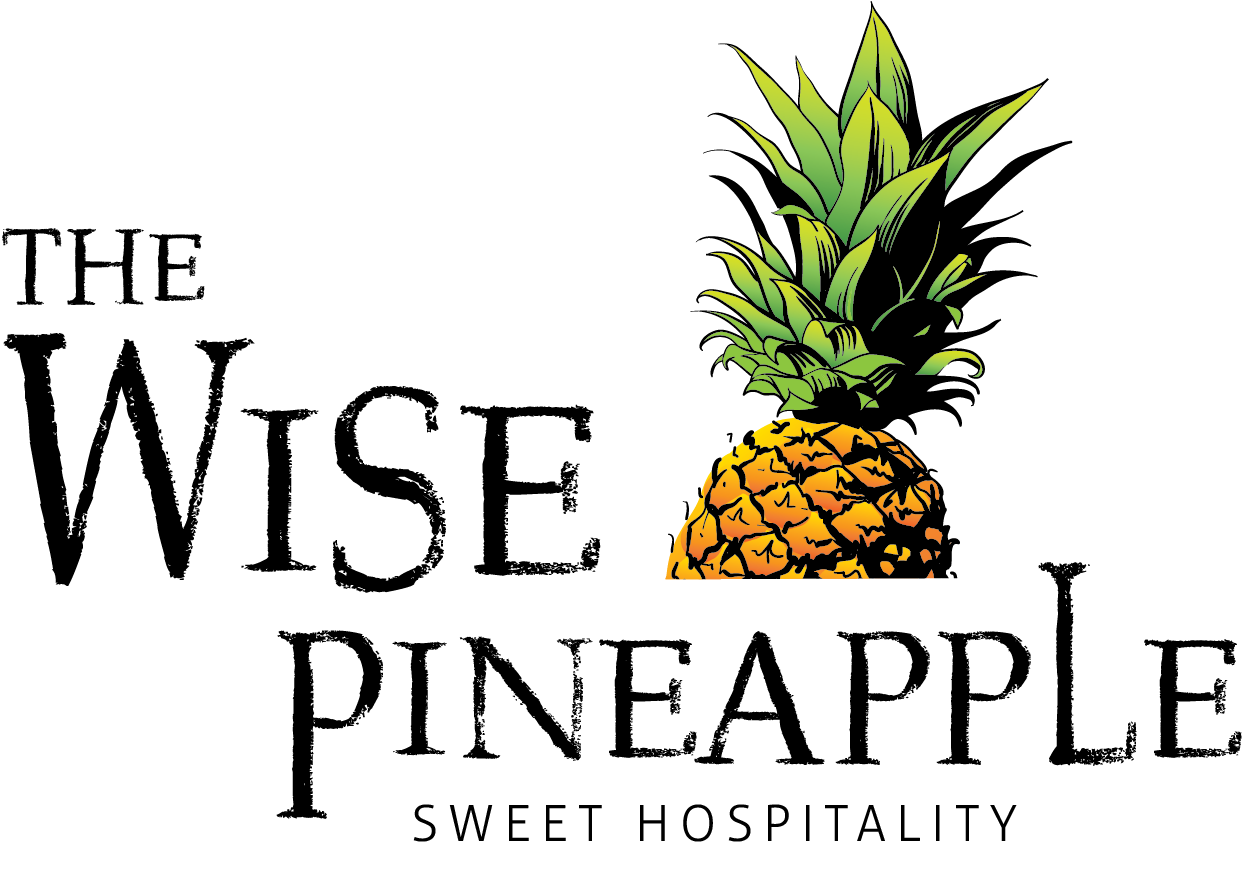 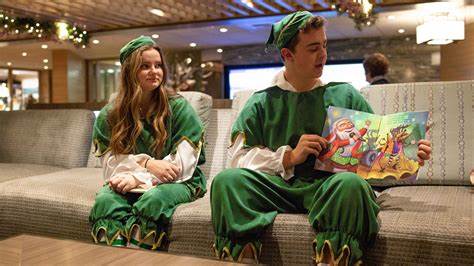 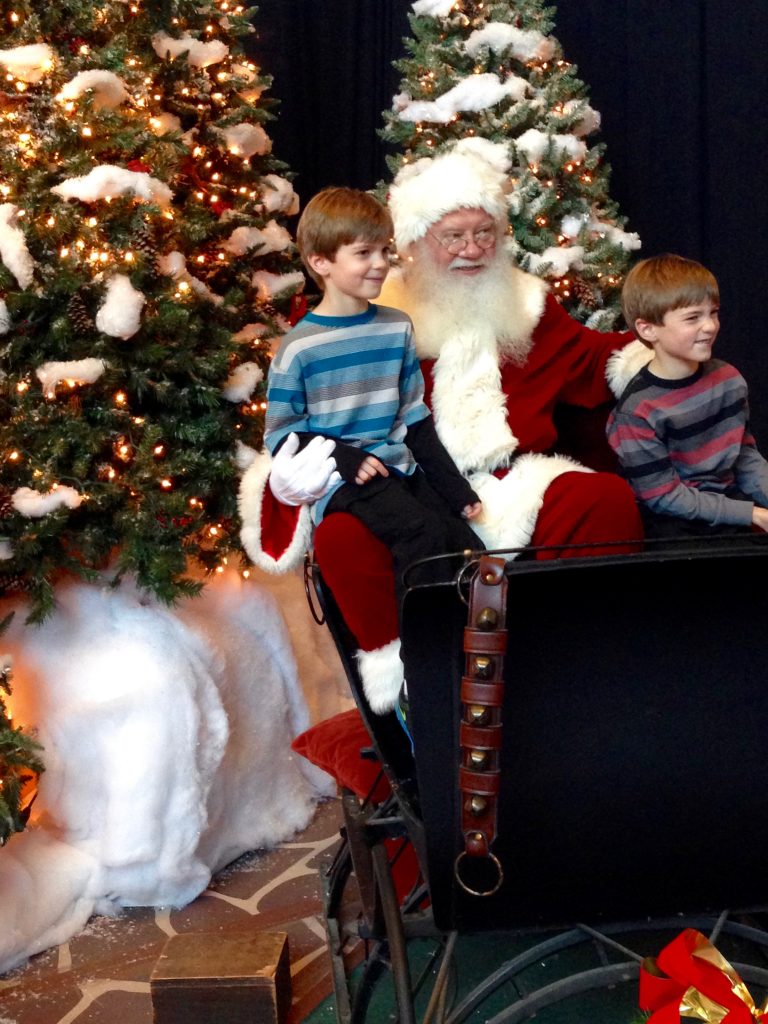 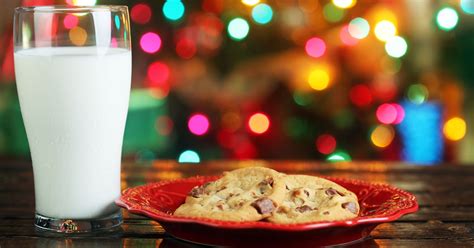 ROOM PACKAGES OR EVENTS TO CREATE MEMORIES! 

   PHOTO OP STATIONSTHAT ARE INSTAGRAMABLE!
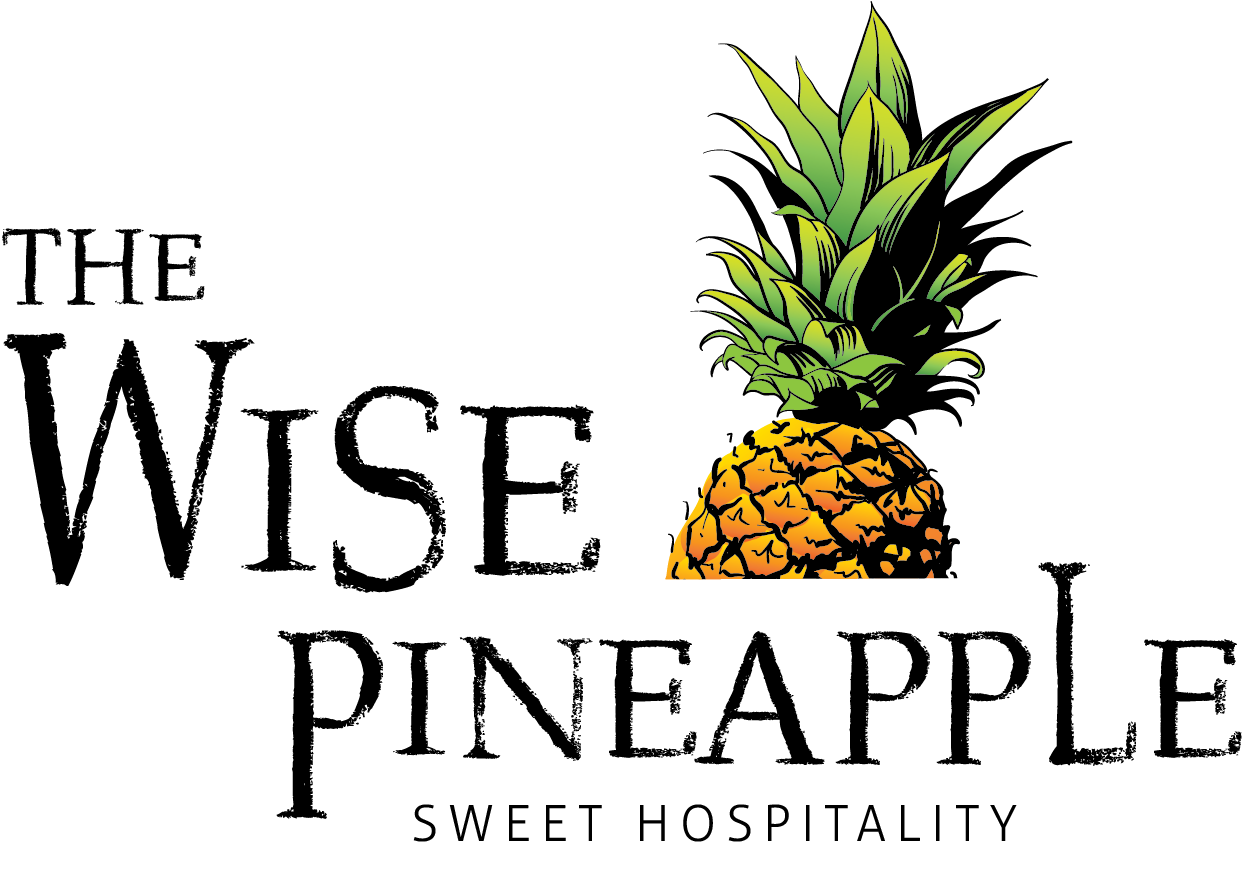 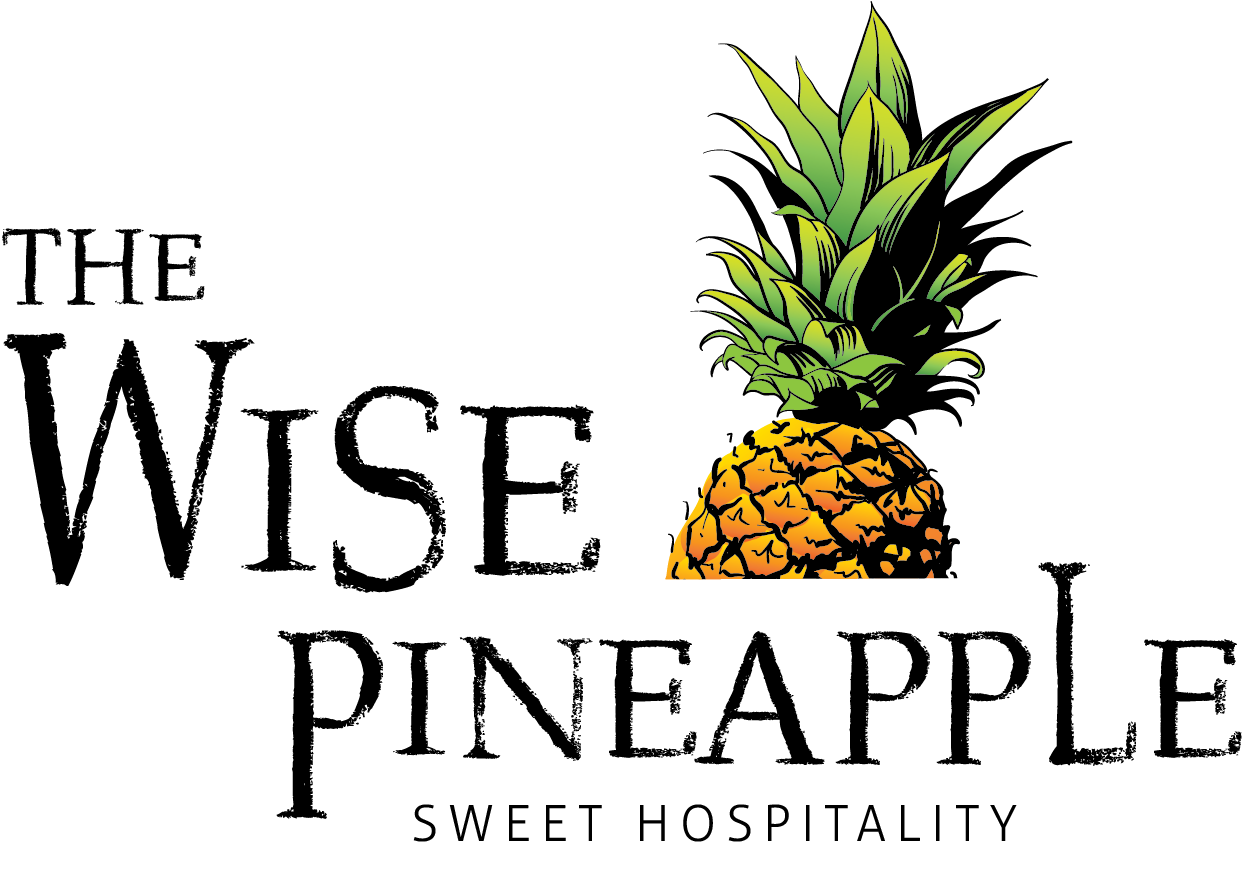 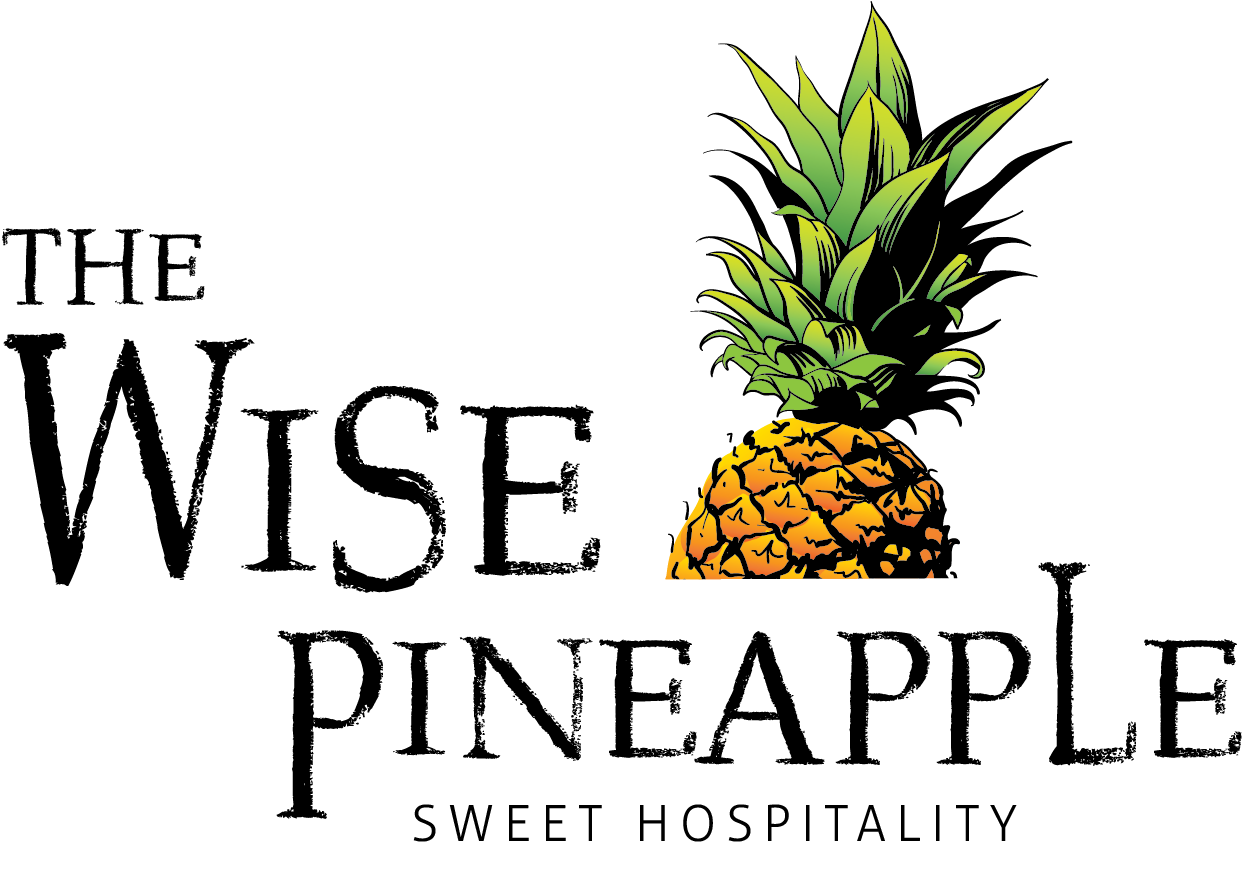 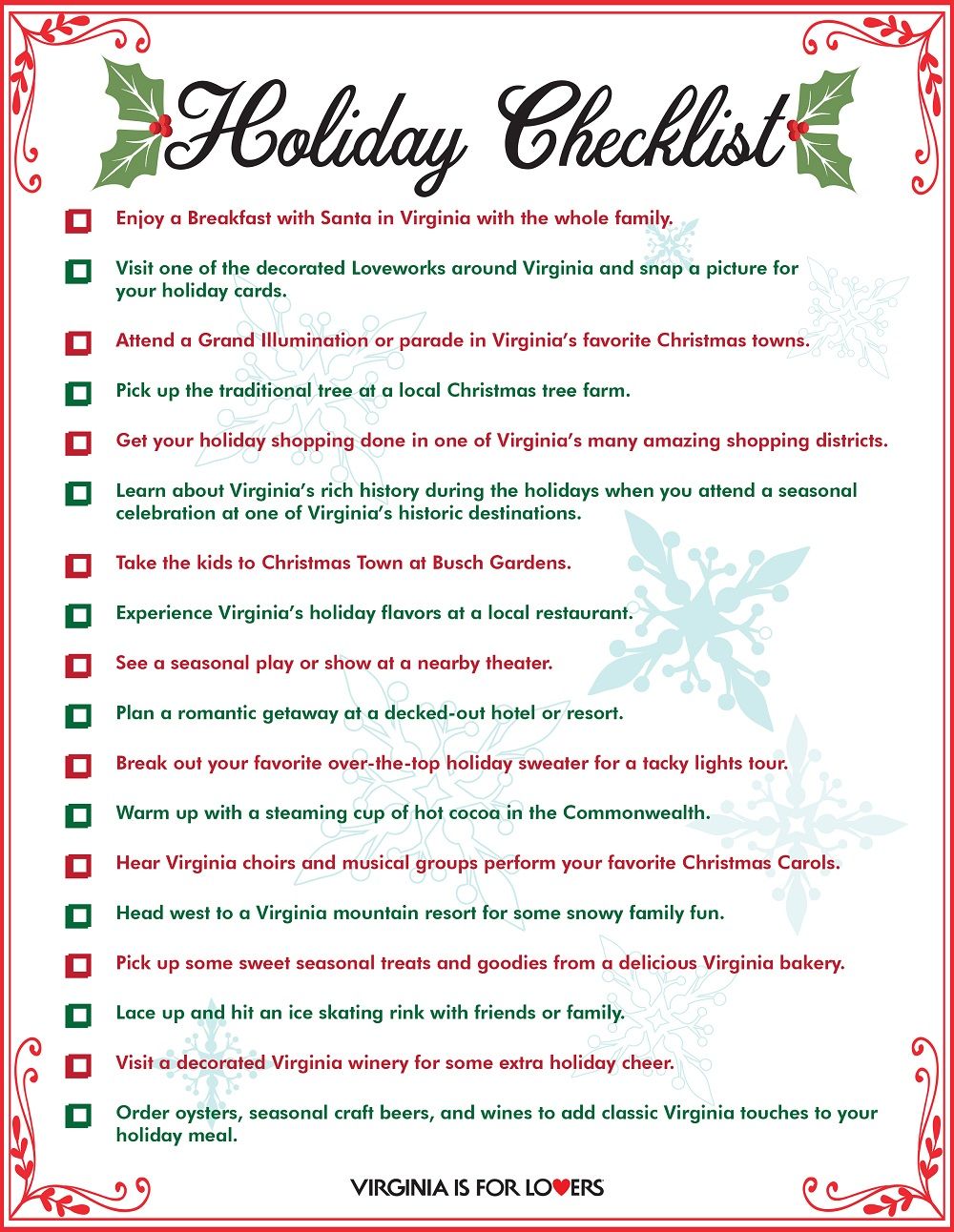 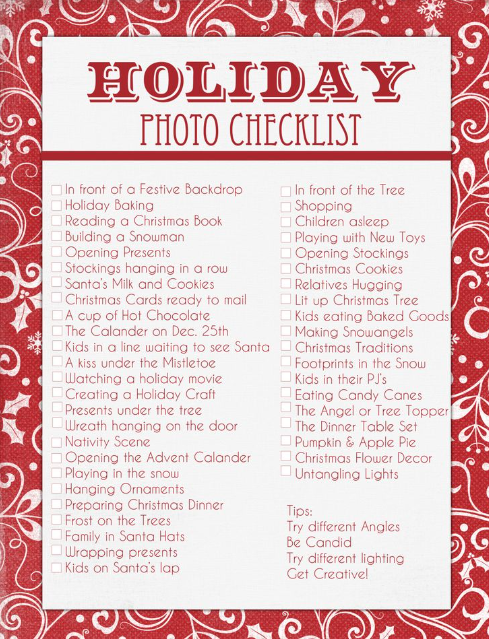 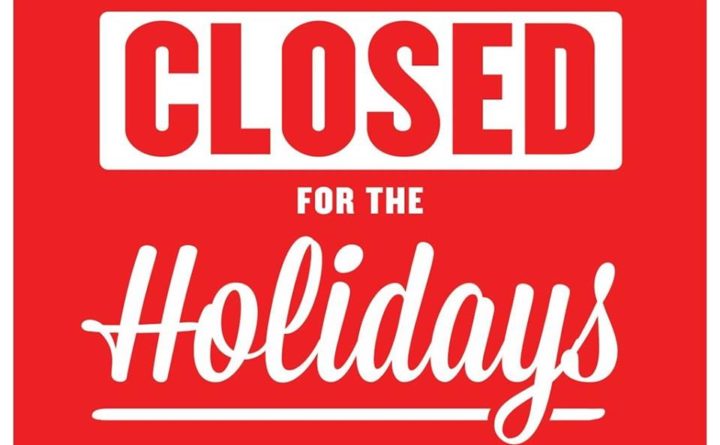 CREATE A 
HOLIDAY LIST 
OF FUN THINGS 
TO DO IN YOUR AREA
CREATE A 
HOLIDAY LIST OF RESTAURANTS THAT ARE OPEN FOR THE HOLIDAY
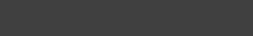 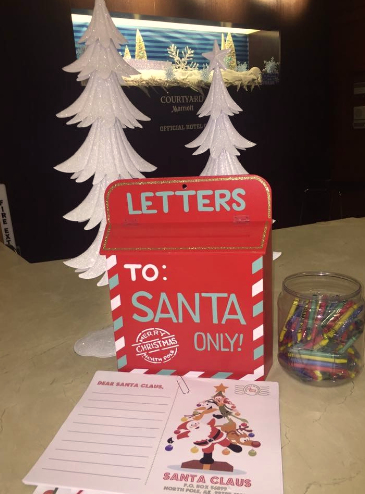 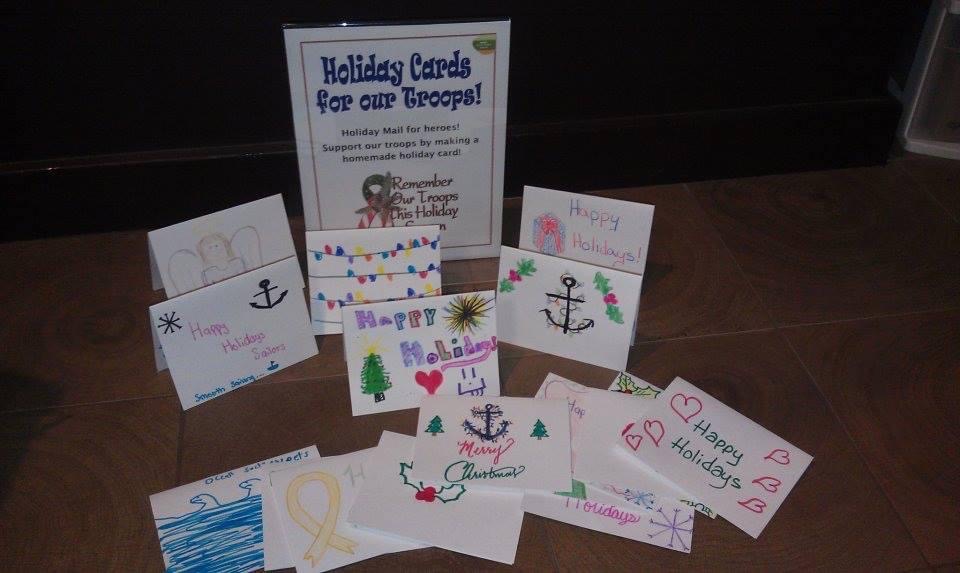 LETTERS TO SANTA
Have a station where kids can write a letter to Santa and send them a note back.

Or have a station where guests can make a card for the troops or a local senior home.
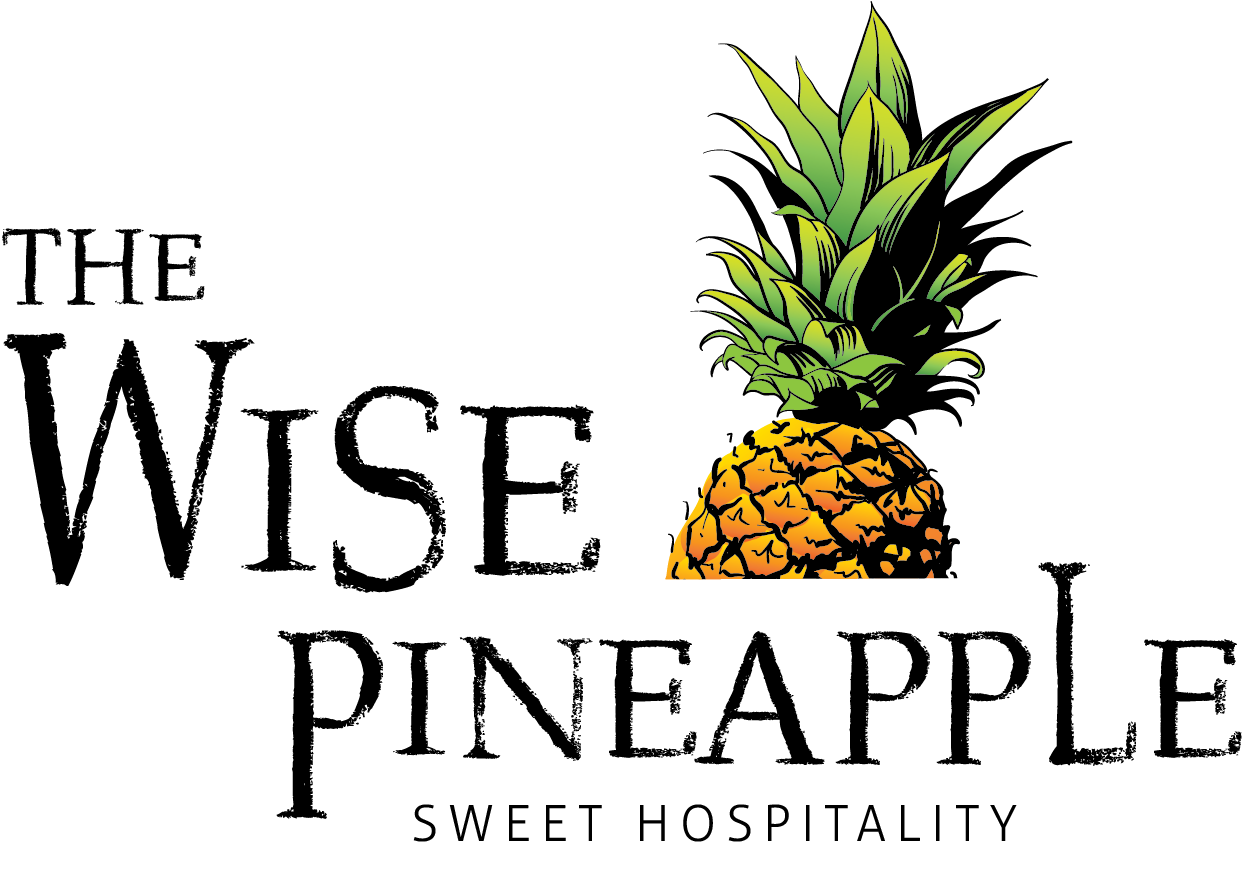 12
[Speaker Notes: The Emmeryville CY is making room for  a little fun with letters to santa!]
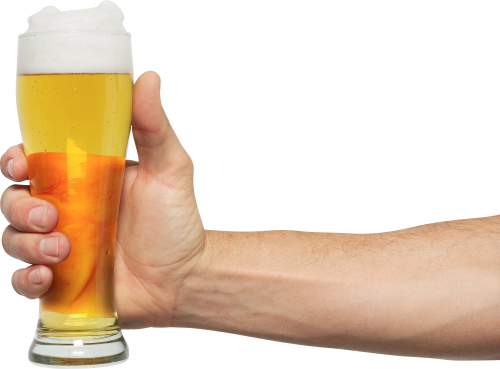 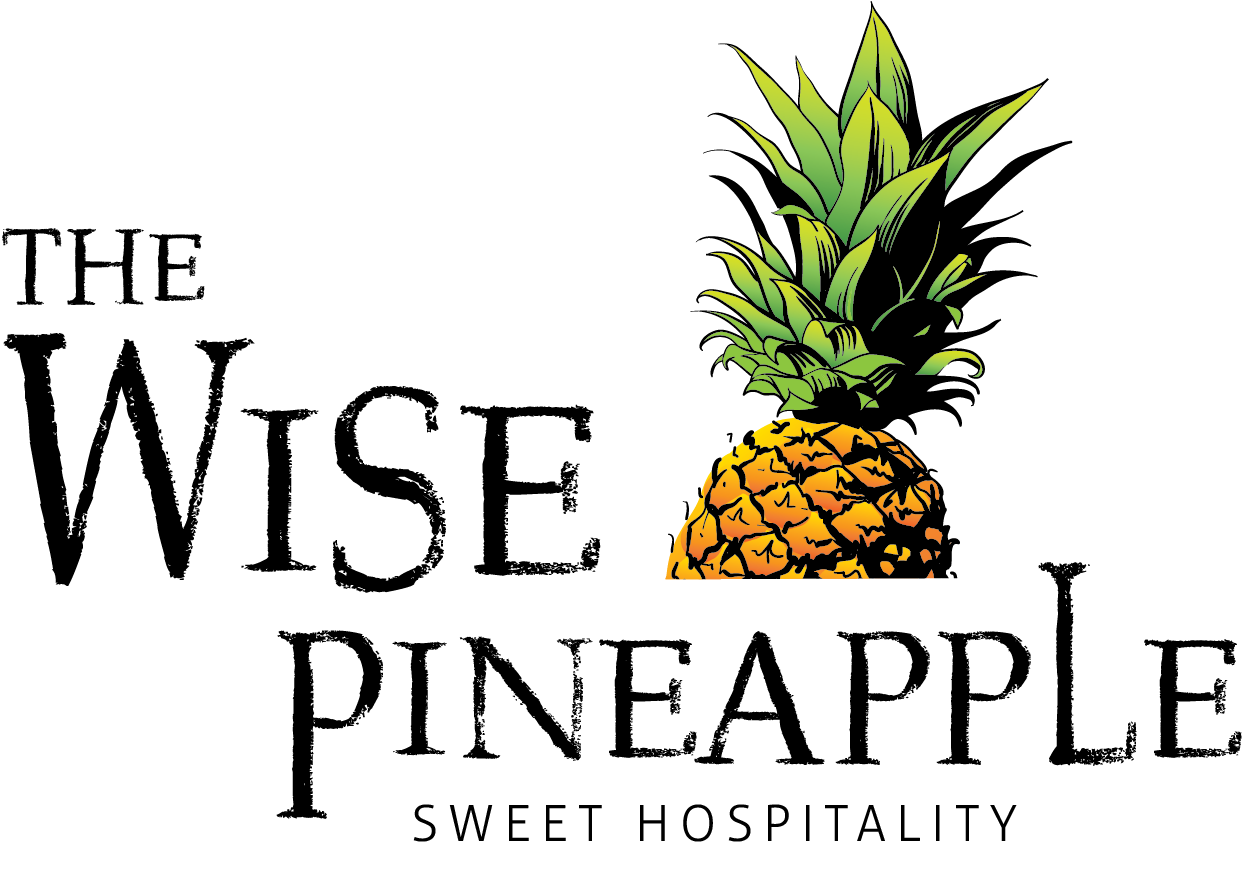 Bartender, I’ll have another!KEEP THE BAR OPEN!
Often with low occupancy, we close outlets, and this always ends with bad GSS due to disappointed expectations.
[Speaker Notes: PUT a BEER in their HANDS, or a captain and diet!]
FUN ELITE RECOGNITION
GUEST WRAPPING STATION
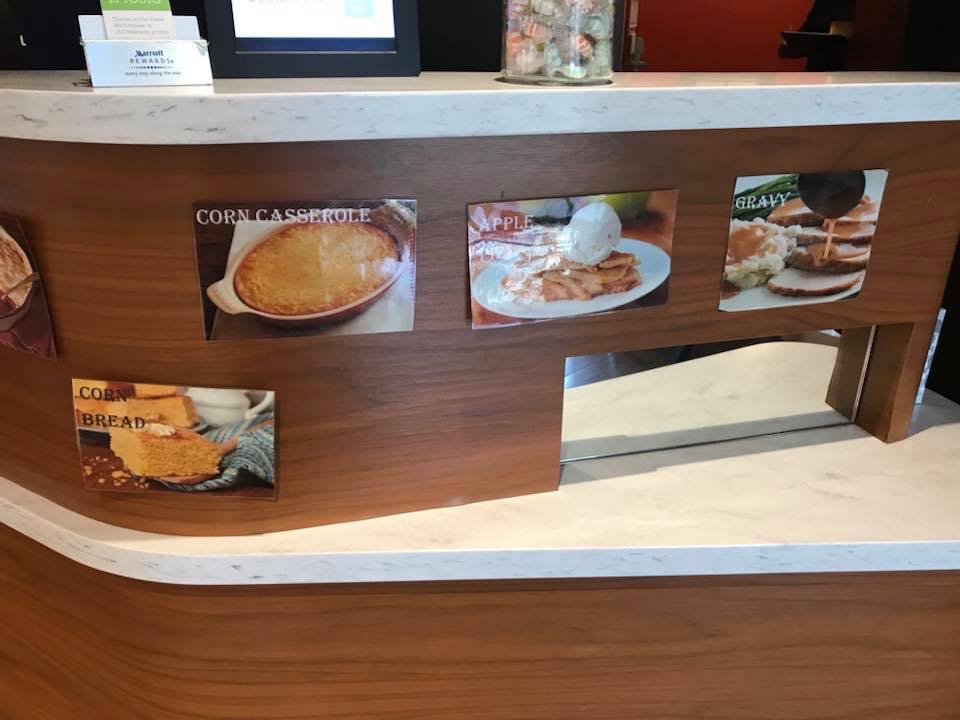 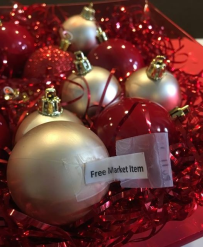 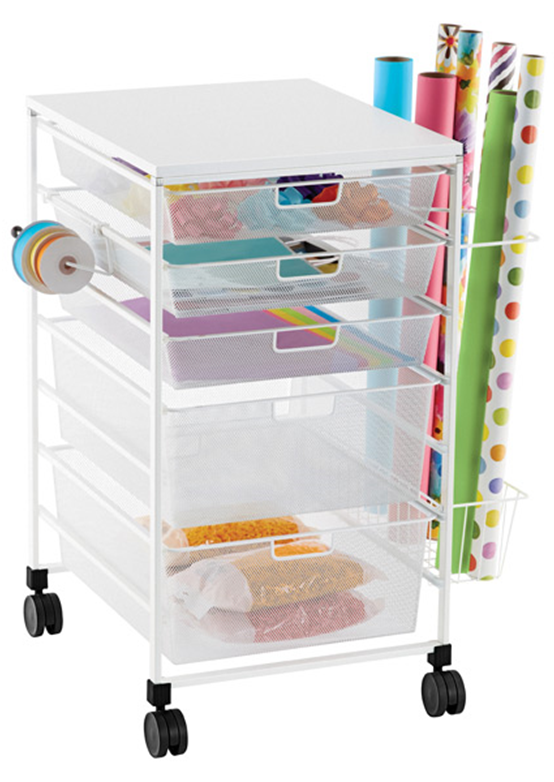 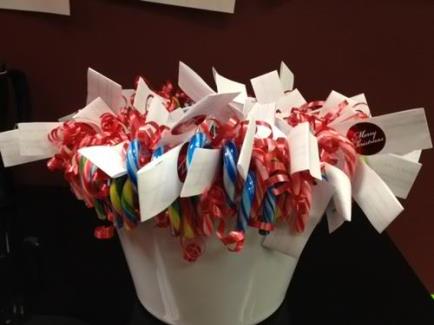 Have guests randomly pick from items where they will have various prizes.
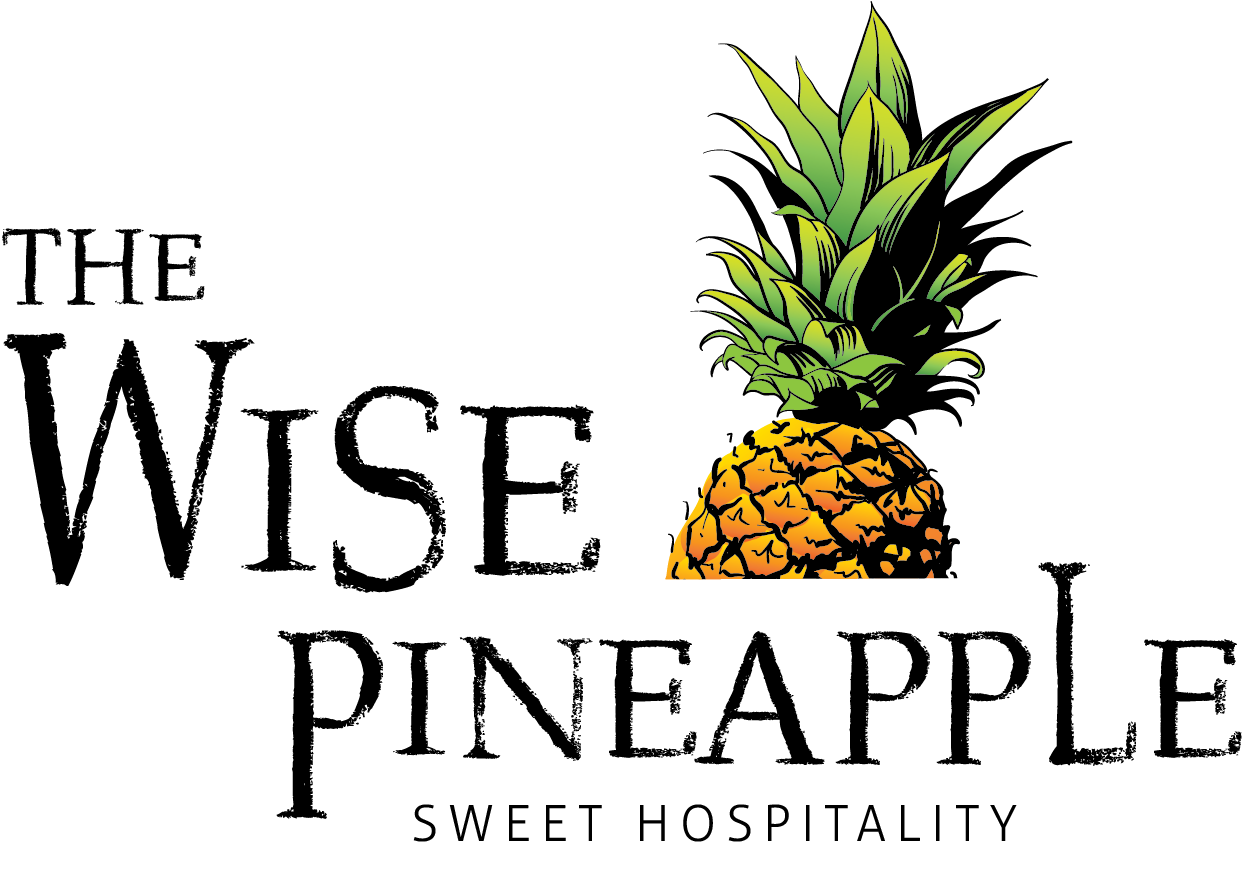 14
[Speaker Notes: Here’s another great Elite Recognition idea from  RI San Antonio airport  Mystery Ornaments.

And the TPS Brand has a partnership with the container store and has encouraged their hotels to offer a gift wrap station.  This is a great idea for all of our hotels!]
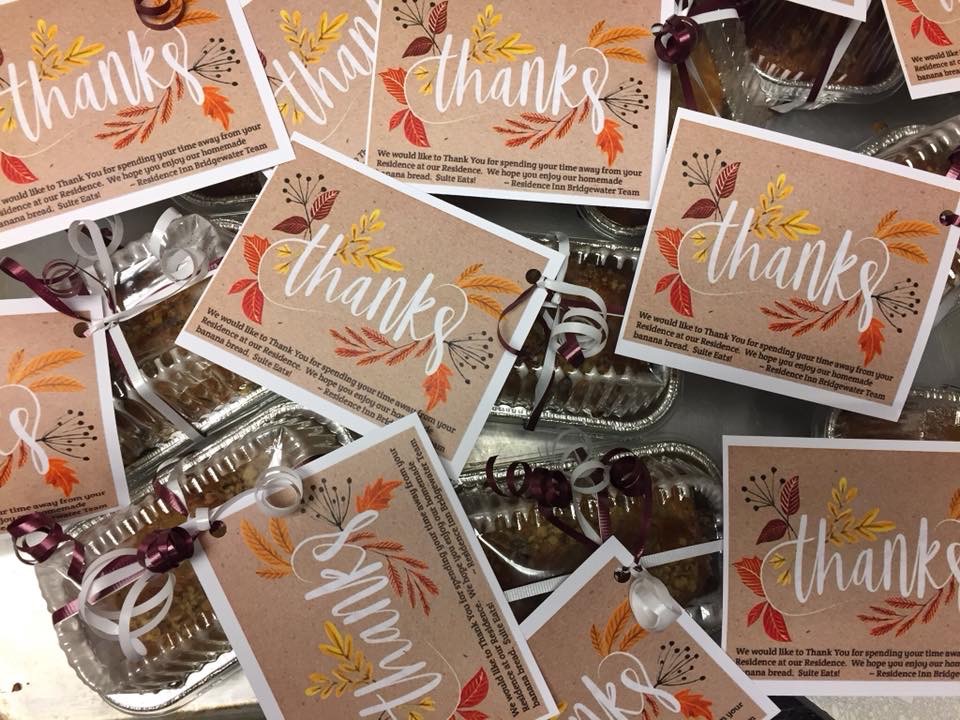 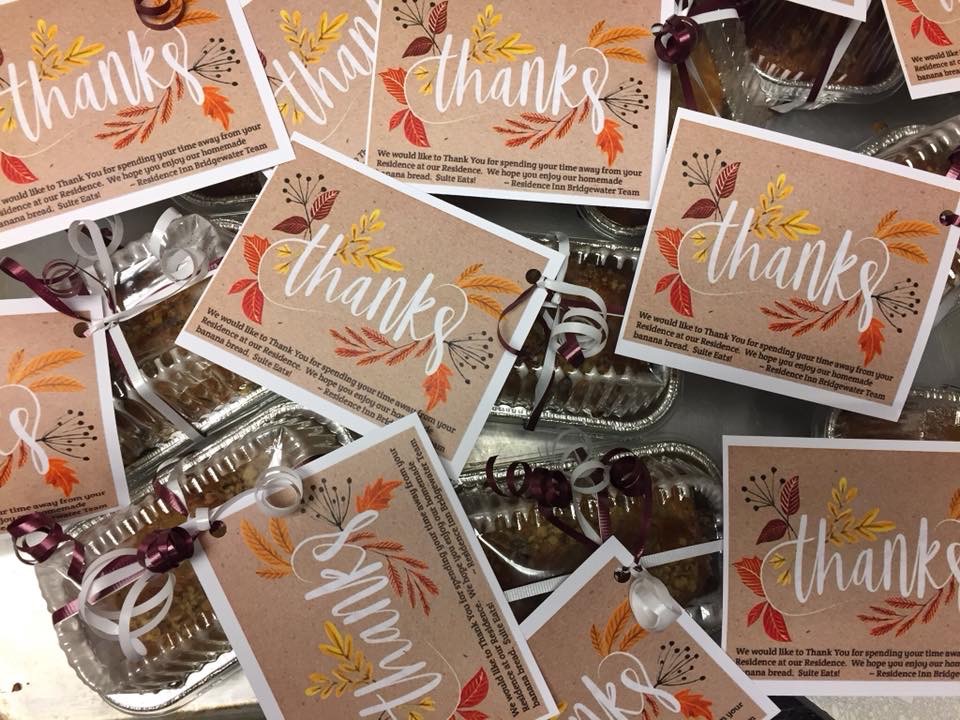 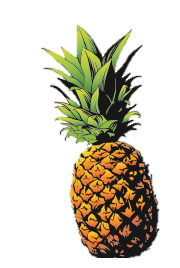 PILLOW TALKHOLIDAY CARD/LETTER AND TREAT
[Speaker Notes: HAND write a Holiday letter
Welcome guests, let them know what you have available, and how you want to be a part of their celebration!]
CELEBRATE WITH YOUR TEAM!
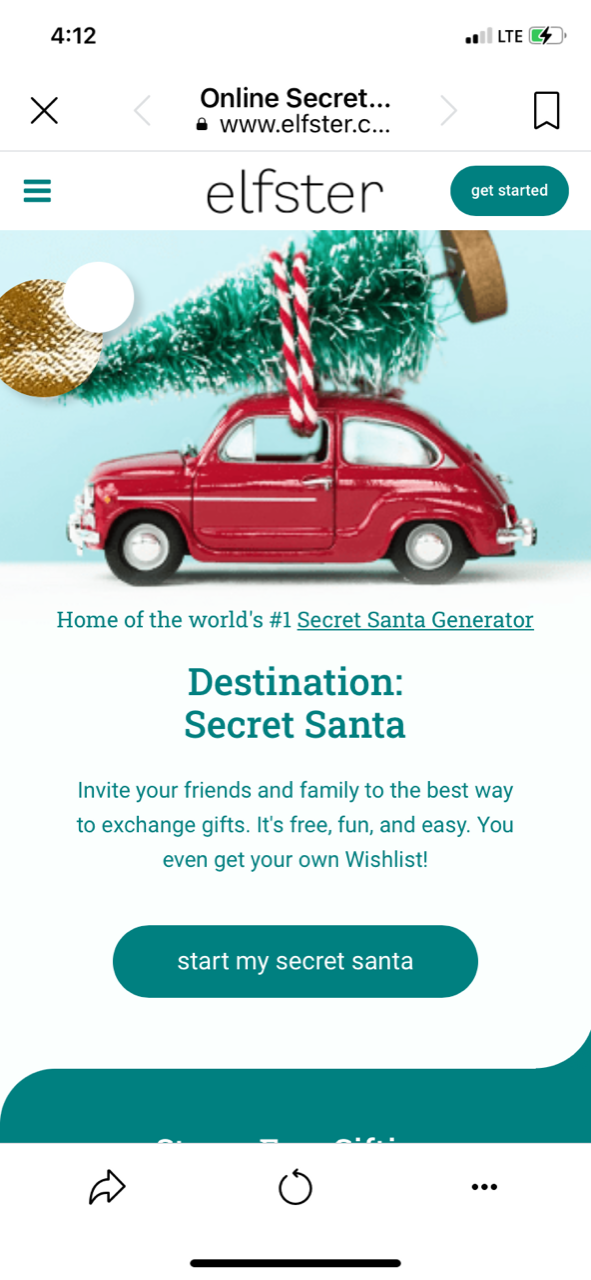 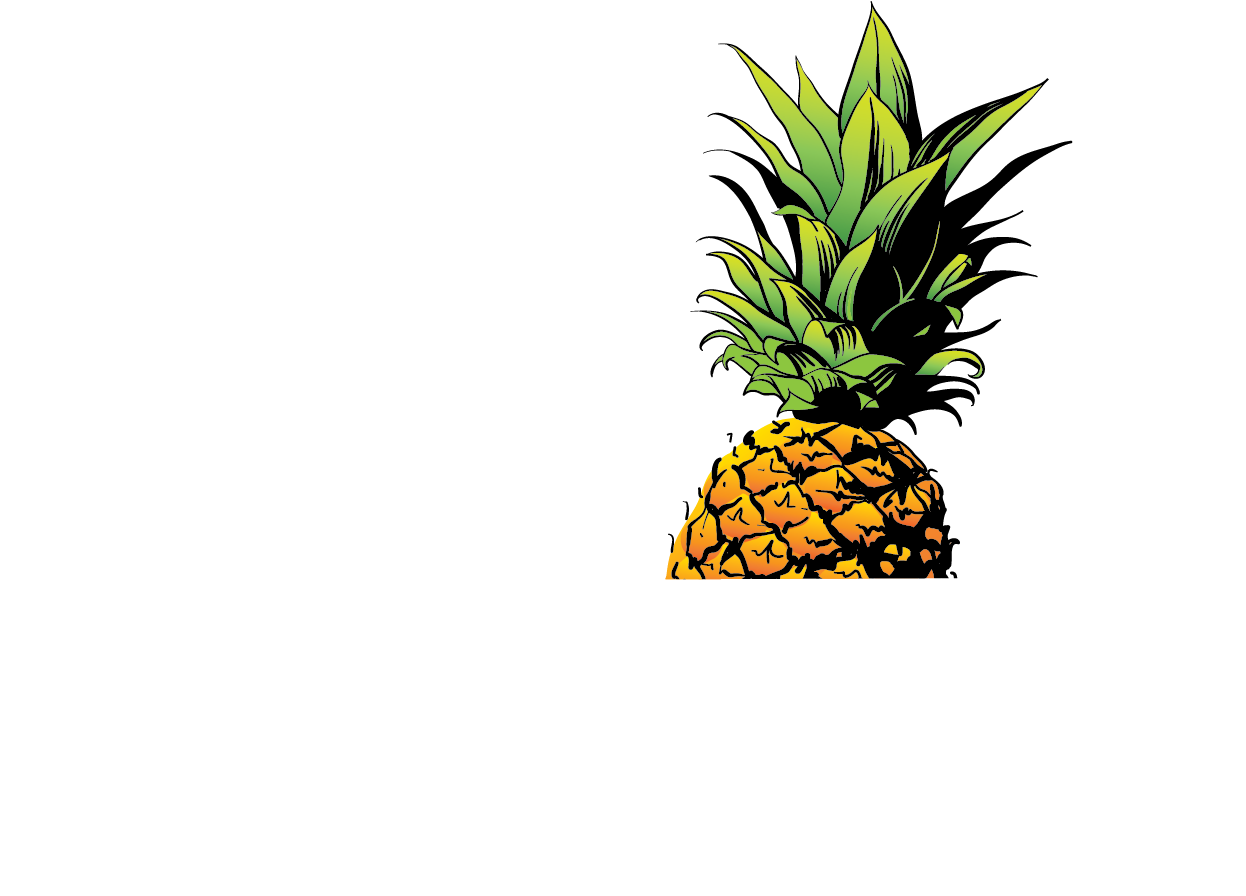 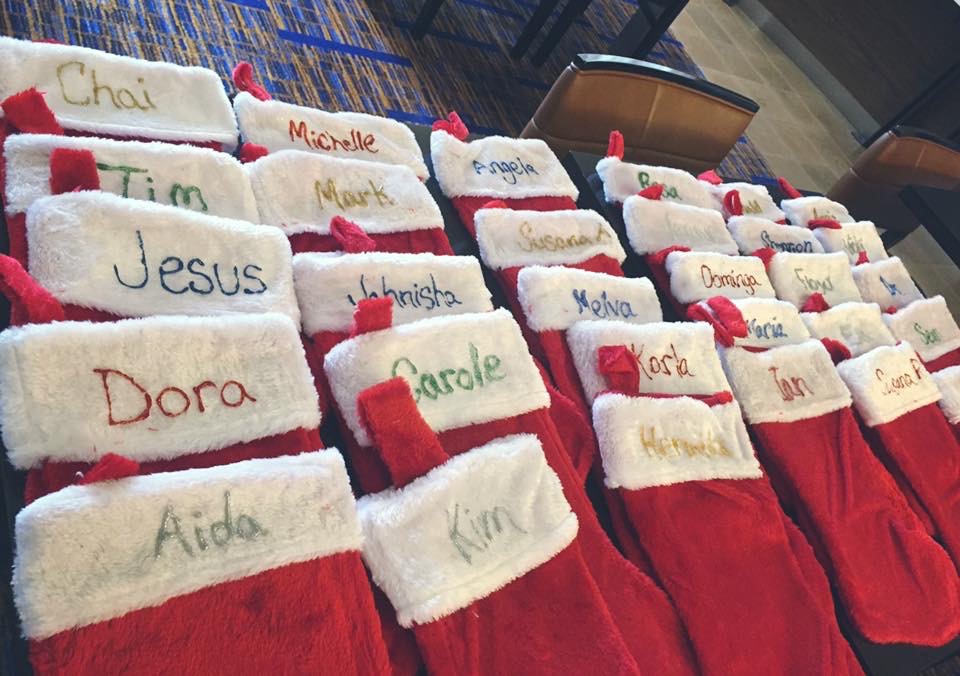 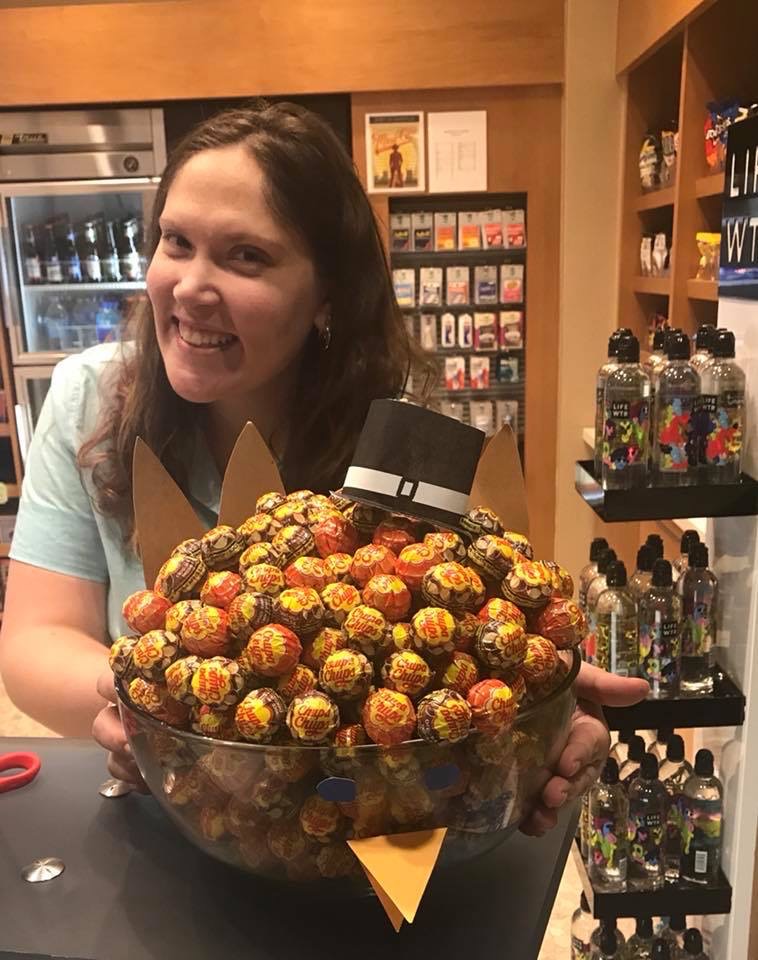 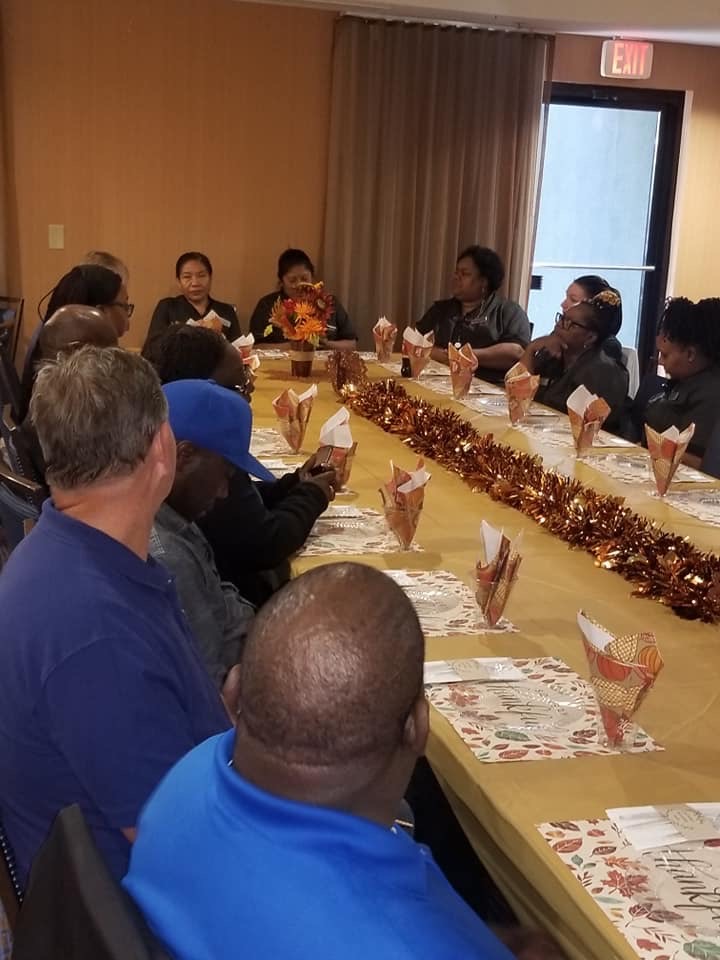 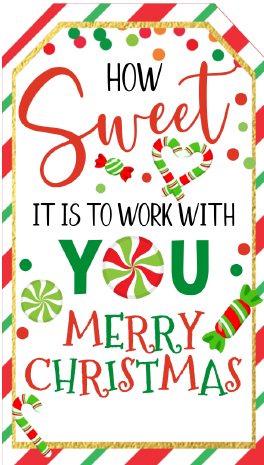 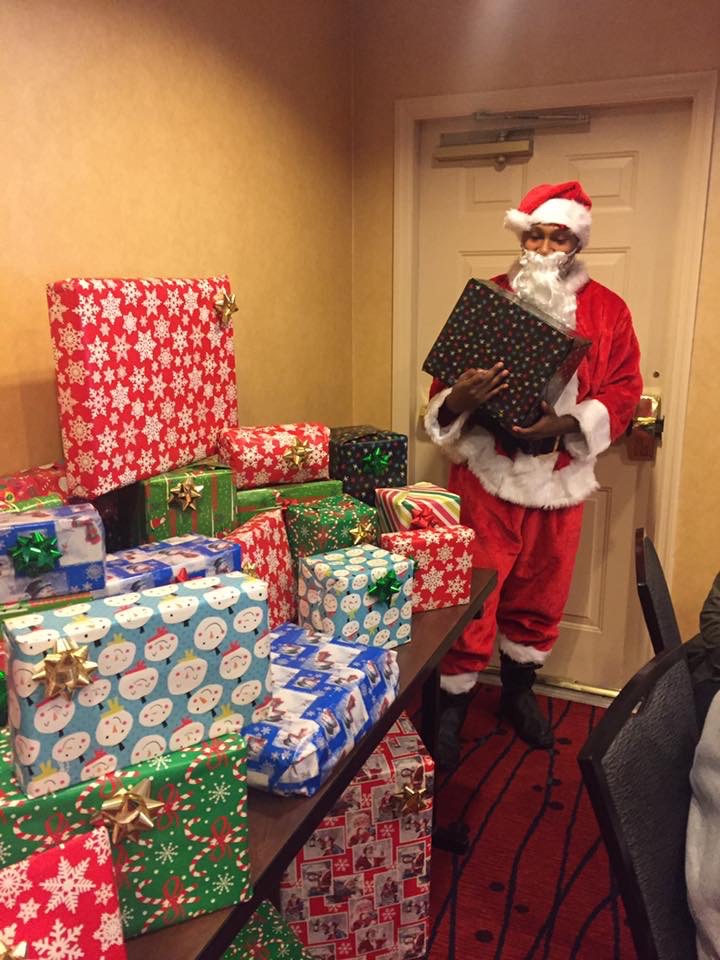 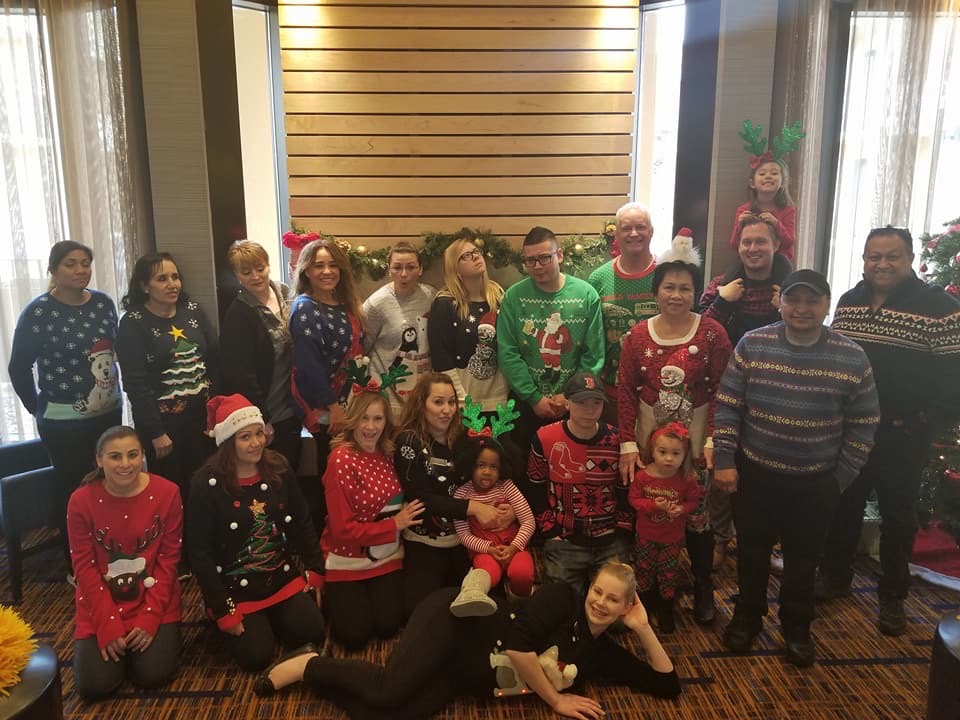 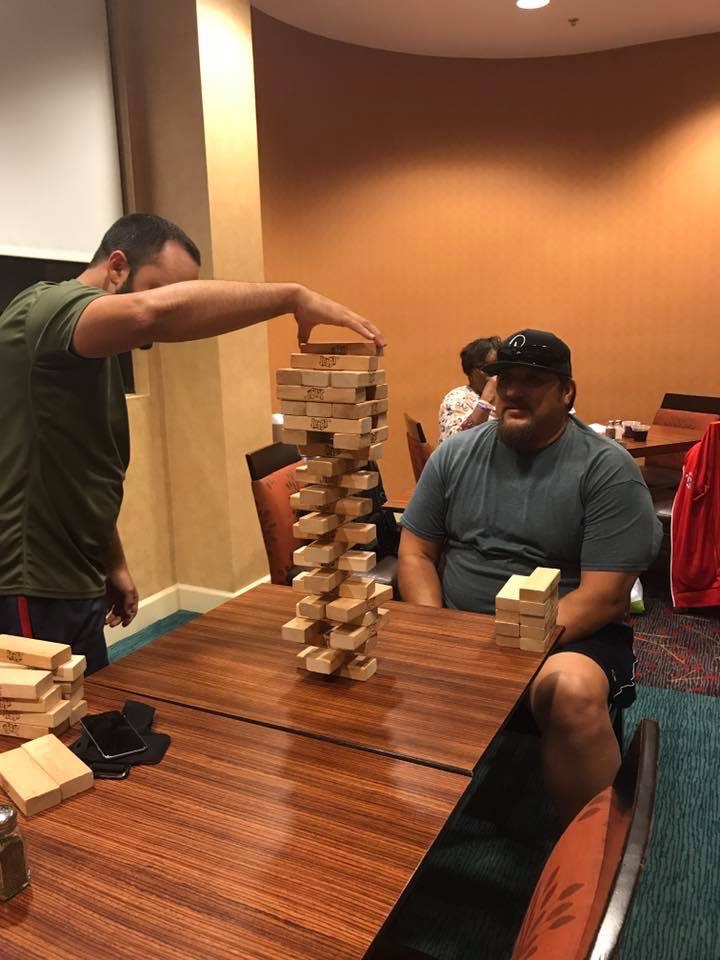 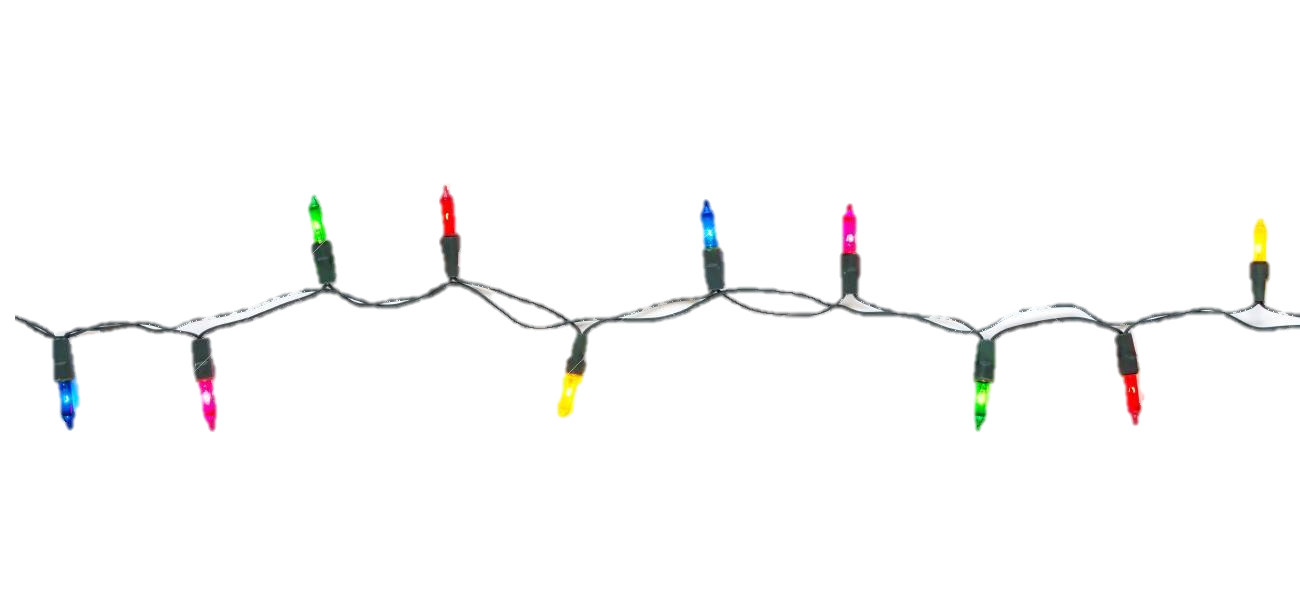 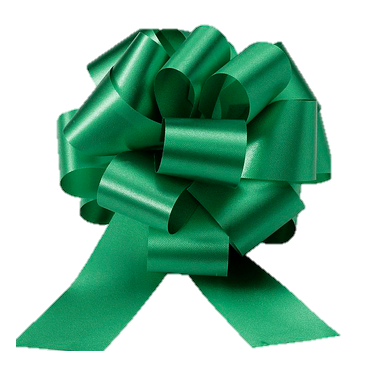 SAY YES TO PUTTING A BOOK IN EVERYONE’S STOCKINGS AND GET READY TO DRIVE SWEET RESULTS IN THE NEW YEAR!  WHOOP-WHOOP!ORDER HEREAMAZON - YES IS THE ANSWER BOOK
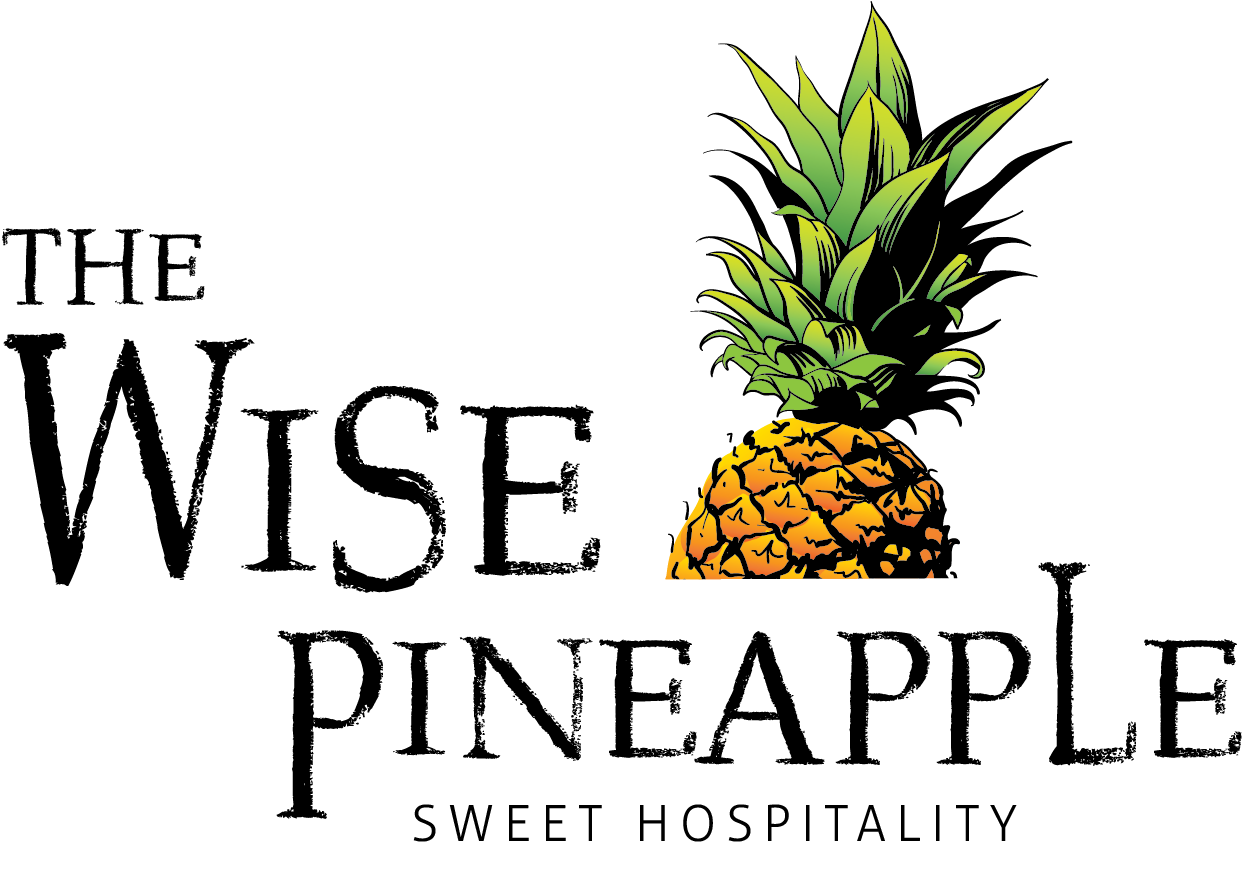